Navigation et recherche spécifiques à la collection
Outils d'évaluation de la recherche
Research4Life est un partenariat public privé des cinq collections :
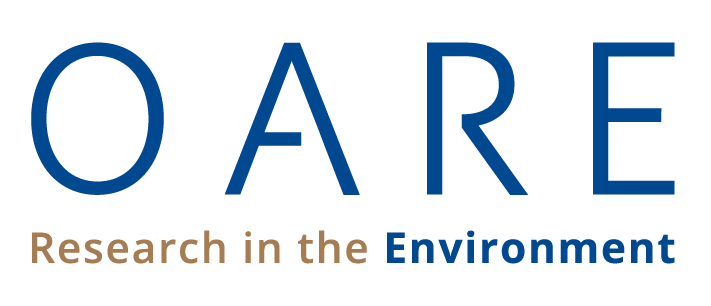 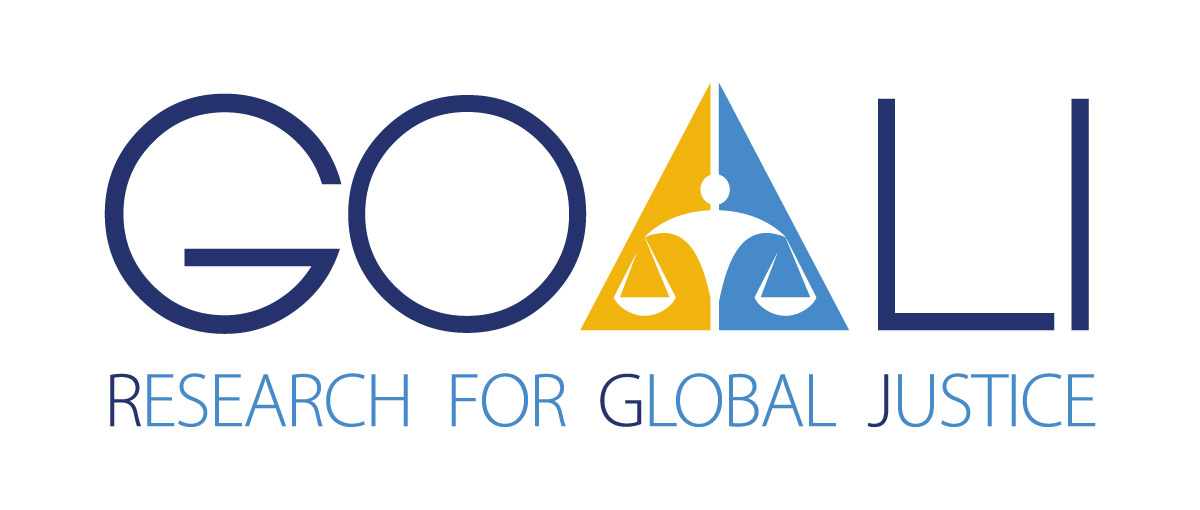 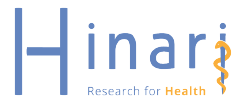 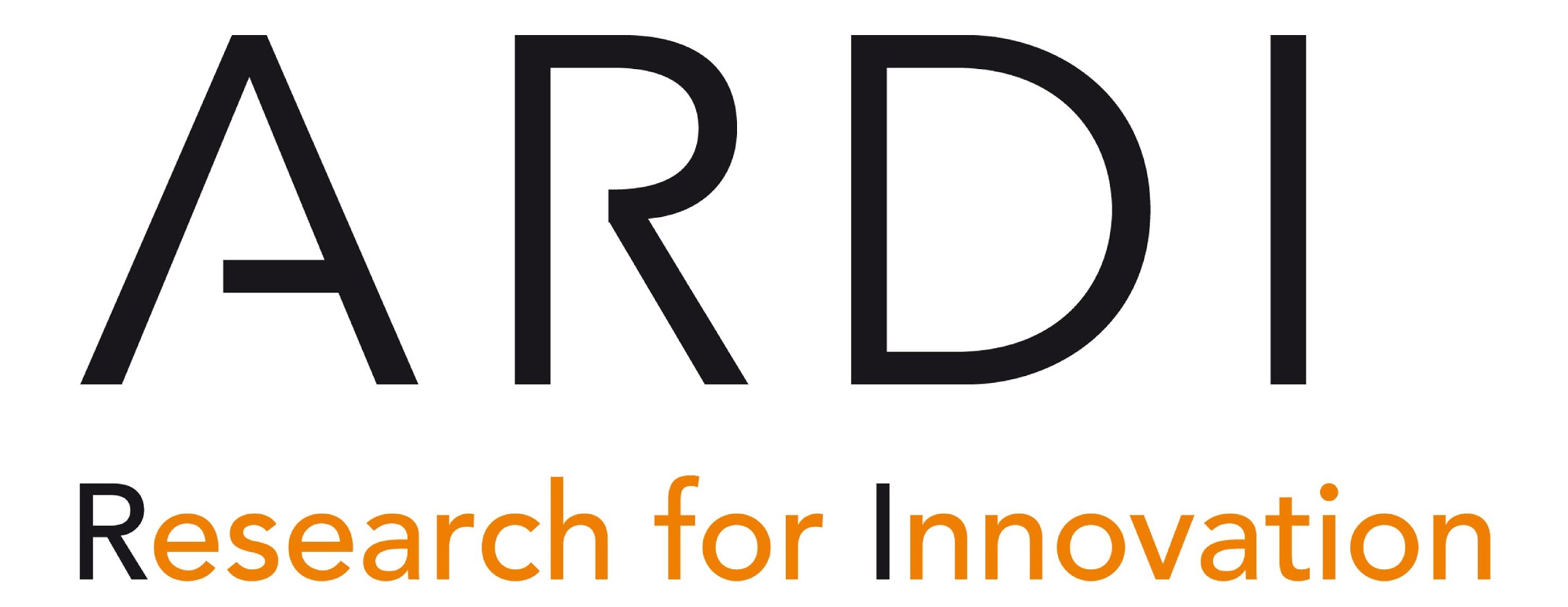 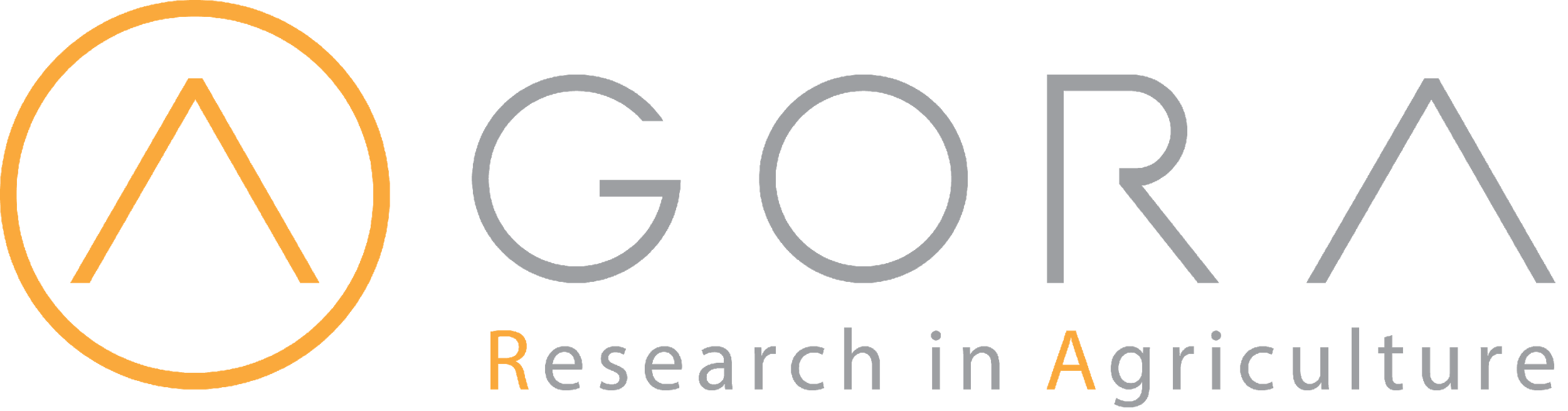 Contenu
Introduction 
Profil de recherche pour les individus et les organisations
Accès aux bases de données Dimensions, Lens et Scopus
Qu'est-ce que Dimensions et à quoi sert-il ?
Recherche documentaire sur dimensions
Recherche analytique par auteur
Recherche analytique par organisation
Qu'est-ce que Lens et à quoi sert-il ? 
Recherche documentaire sur Lens – Travaux scientifiques
Analyse de la recherche par auteur
Recherche analytique par organisation
Qu'est-ce que Scopus et à quoi sert-il ? 
Recherche documentaire sur Scopus
Analyse des citations par auteur
Analyse des citations par organisation
Résumé
v1.5 avril 2023
Cette œuvre est sous licence Creative Commons Attribution-ShareAlike 4.0 International (CC BY-SA 4.0)
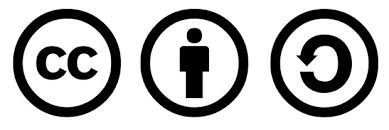 Objectifs d’apprentissage
Utiliser les bases de données Dimensions, Lens et Scopus pour rechercher et analyser un sujet de recherche.
Utiliser les bases de données Dimensions, Lens et Scopus pour analyser l'impact de la recherche d'un chercheur individuel.
Utiliser les bases de données Dimensions, Lens et Scopus pour analyser l'impact de la recherche d'un organisme de recherche.
Introduction
Dimensions, Lens et Scopus 
Ces bases de données sont généralement utilisées pour l'analyse de l'impact de la recherche et l'évaluation des chercheurs et des organismes de recherche. 
La présentation : "Évaluation de la recherche et bibliométrie" donne une vue d'ensemble de l'évaluation de la recherche et constitue un prérequis pour cette leçon.
L'accès à Dimensions est gratuit pour tous les utilisateurs de Research4Life
Le contenu de base de Dimensions est accessible gratuitement à tous pour un usage personnel non commercial, tandis qu'un abonnement est nécessaire pour les niveaux d'accès avancés.  
Dimensions Plus est disponible via Research4Life pour toutes les organisations membres. 
L'accès à Scopus nécessite un abonnement, et il est disponible pour certains pays et institutions de Research4Life.
Profil de recherche pour les particuliers et les organisations
Important pour présenter le travail et l'impact d'un chercheur ou d'une organisation.
Présente les travaux, les réalisations et les collaborations en un seul endroit, ce qui facilite l'évaluation de l'entité évaluée. 
Un bon profil de chercheur doit présenter les résultats de la recherche d'un individu tout au long de sa carrière dans une approche équilibrée, en utilisant à la fois des méthodes qualitatives, comme les récits, et des indicateurs quantitatifs.
De même, un bon profil d'organisation devrait présenter le travail et l'impact d'une organisation selon une approche équilibrée.
Outre les trois outils présentés dans cette présentation, un profil Google Scholar, présenté dans la section "Évaluation de la recherche et bibliométrie", est utile pour établir un profil de recherche.
Accès à Dimensions, Lens et Scopus à partir du portail de contenu de Research4Life
Dimensions, Lens ou Scopus sont accessibles à partir de la liste Bases de données de la page initiale du portail de contenu.  Une fois affichée, sélectionnez le premier alphabet de la base de données de votre choix :   D pour Dimensions, L pour the Lens, S pour Scopus.  Si nécessaire, faites défiler la liste jusqu'à la base de données cible.  Cliquez pour l'ouvrir.
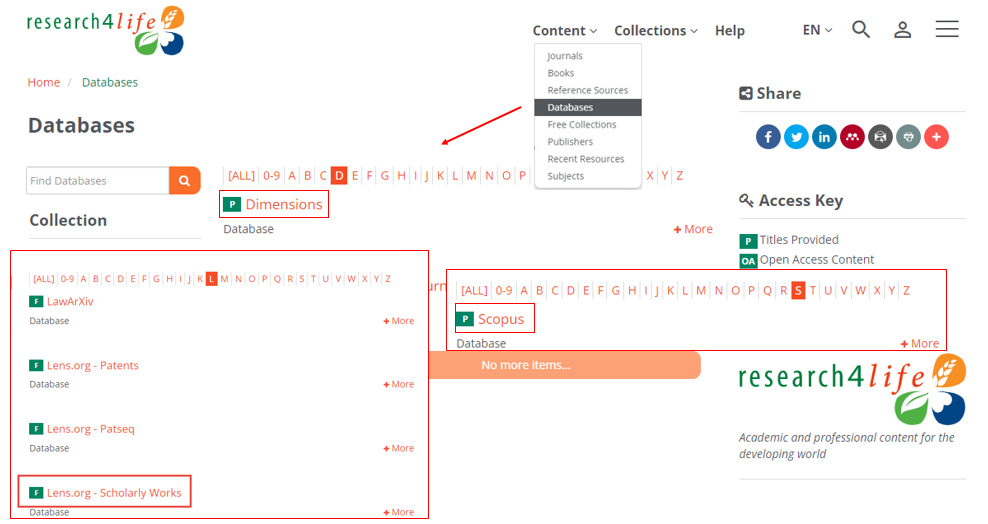 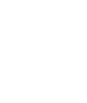 Qu'est-ce que Dimensions et à quoi sert-il ?
Dimensions, est une base de données scientifique numérique qui va au-delà des citations et se définit comme une plateforme dynamique de données de recherche liées.
Elle permet aux utilisateurs d'explorer les liens entre les publications, les subventions, les essais cliniques, les brevets et les documents politiques afin d'obtenir une image plus large de l'impact.
Réunit des centaines de millions de publications, de subventions, de politiques, de données, de brevets et de mesures, permettant aux utilisateurs d'explorer plus de 4 milliards de connexions entre eux.
Présente des indicateurs bibliométriques pour évaluer l'impact des chercheurs et des organismes de recherche.
Recherche documentaire sur Dimensions
Pour lancer une recherche thématique, saisissez une phrase ou des mots clés, par exemple "production de maïs au Zimbabwe" (“maize production in Zimbabwe”) dans le champ de recherche en A
Le résultat de la recherche peut être affiné par les filtres indiqués en B et C. 
Appliquez un filtre en cliquant sur le bouton Limiter à après avoir sélectionné les cases appropriées.  
Un seul filtre peut être appliqué à la fois.
P.S. : Interface uniquement en anglais. Utilisez des mots clés en anglais.
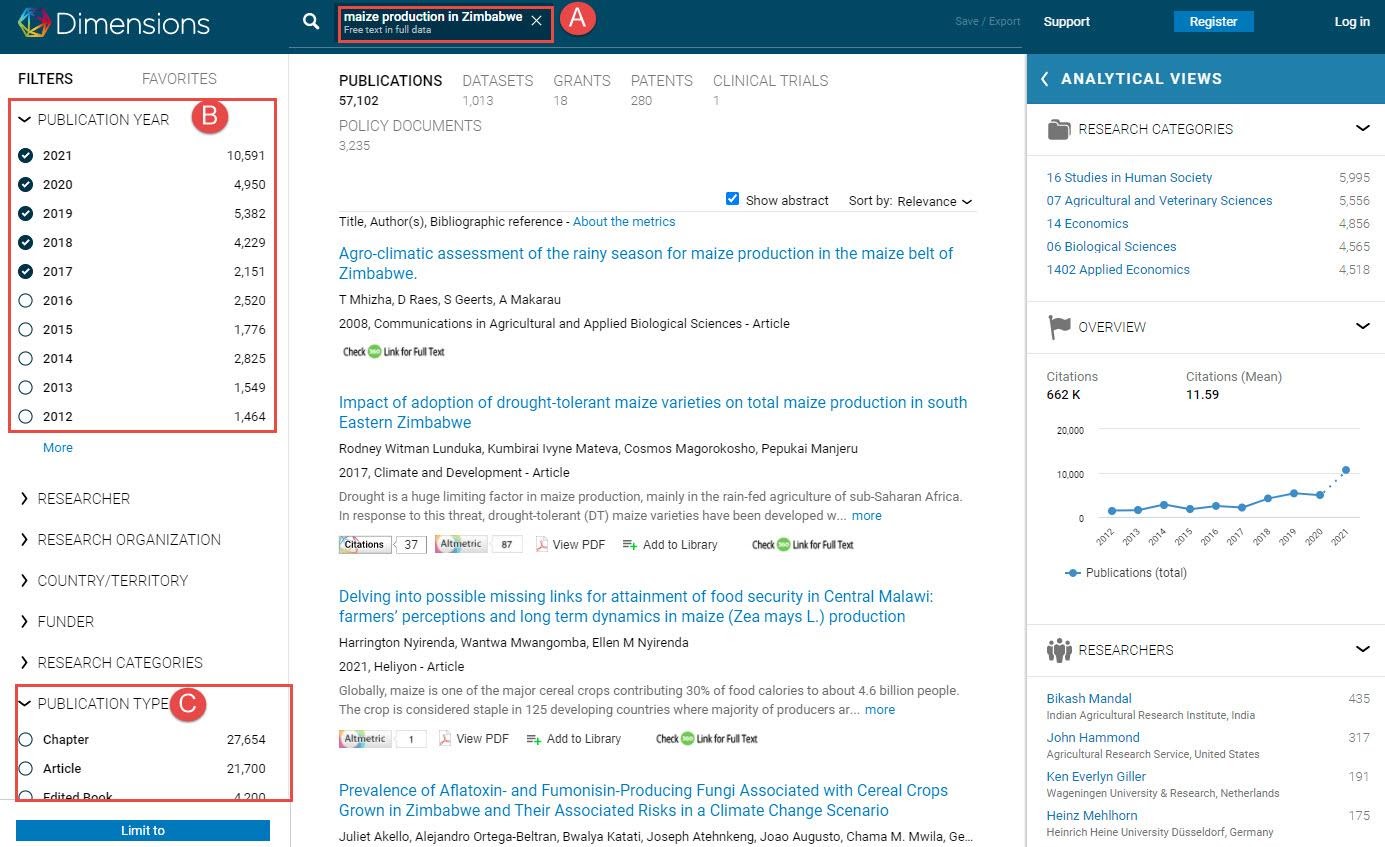 Résultat de la recherche après application des filtres
Tous les termes de recherche et les filtres appliqués à une chaîne de recherche sont répertoriés dans le champ de recherche de l'application A. 

Les liens/icônes situés sous le titre d'un résultat de recherche facilitent l'accès au texte intégral et aux indicateurs bibliométriques, comme le montre l'illustration ci-dessous B.
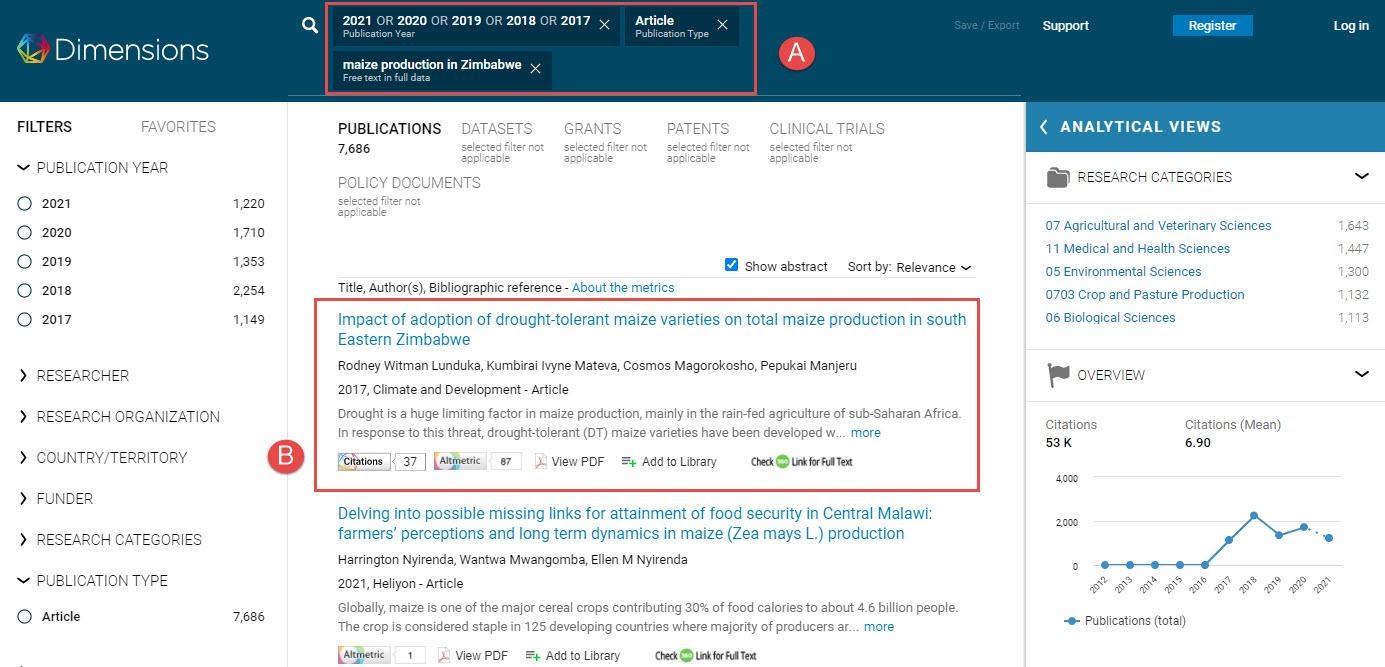 Liens/icônes sous un résultat de recherche
Citations montre le nombre de citations, le champ et les ratios de citations relatifs qu'un article a reçus.
Altmetric montre les données altmetrics offertes par Altmetric.com.
Afficher les liens PDF vers un article en accès libre sur le site de l'éditeur.
Ajouter à la bibliothèque permet d'enregistrer un résultat dans la bibliothèque Cloud de ReadCube Papers.
« Check 360 Link for Full Text » renvoie au portail de contenu Research4Life pour accéder au texte intégral des éditeurs partenaires de Research4Life.
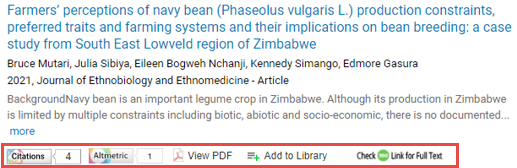 Vue complète de l'article - détails d'un article
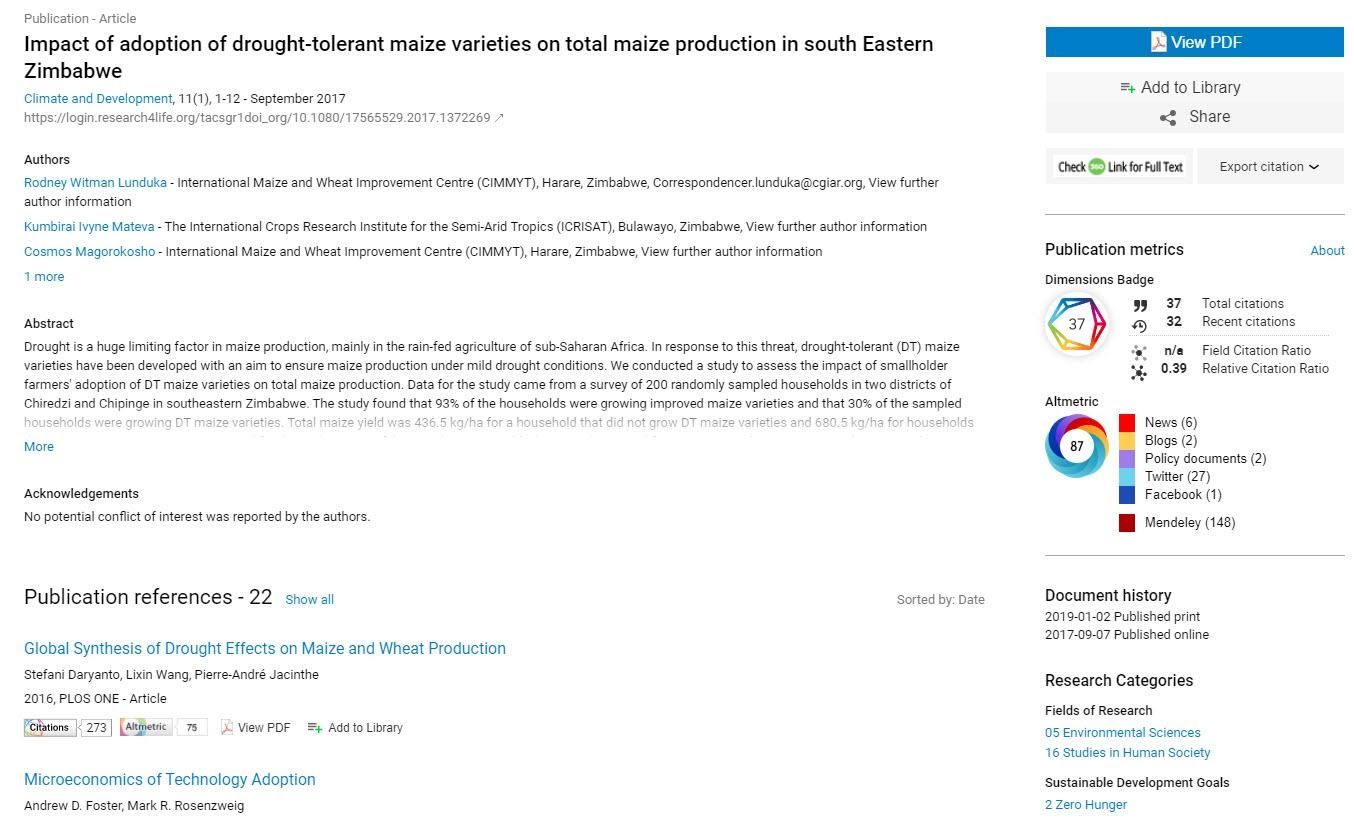 Cliquez sur le titre d'un résultat pour accéder à la vue complète de l'article pour accéder au texte intégral et exporter la citation.
Analyse de la recherche par auteur
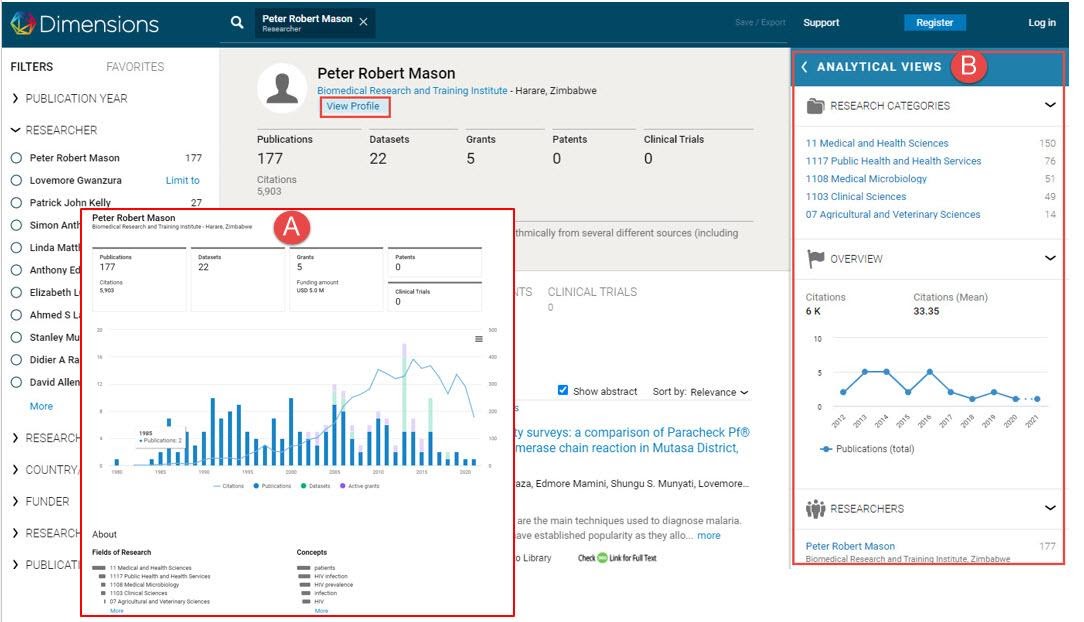 Mettez "Peter Robert Mason" dans le filtre Chercheur sur la gauche.  Appliquez la limite pour accéder au profil du Dr Mason.
Cliquez sur Afficher le profil (View Profil) (A) sous le nom du Dr Mason pour obtenir un profil sommaire imprimable.
Vues analytiques (B) à droite montre les indicateurs pertinents.
Vues analytiques - aperçu de la production des publications
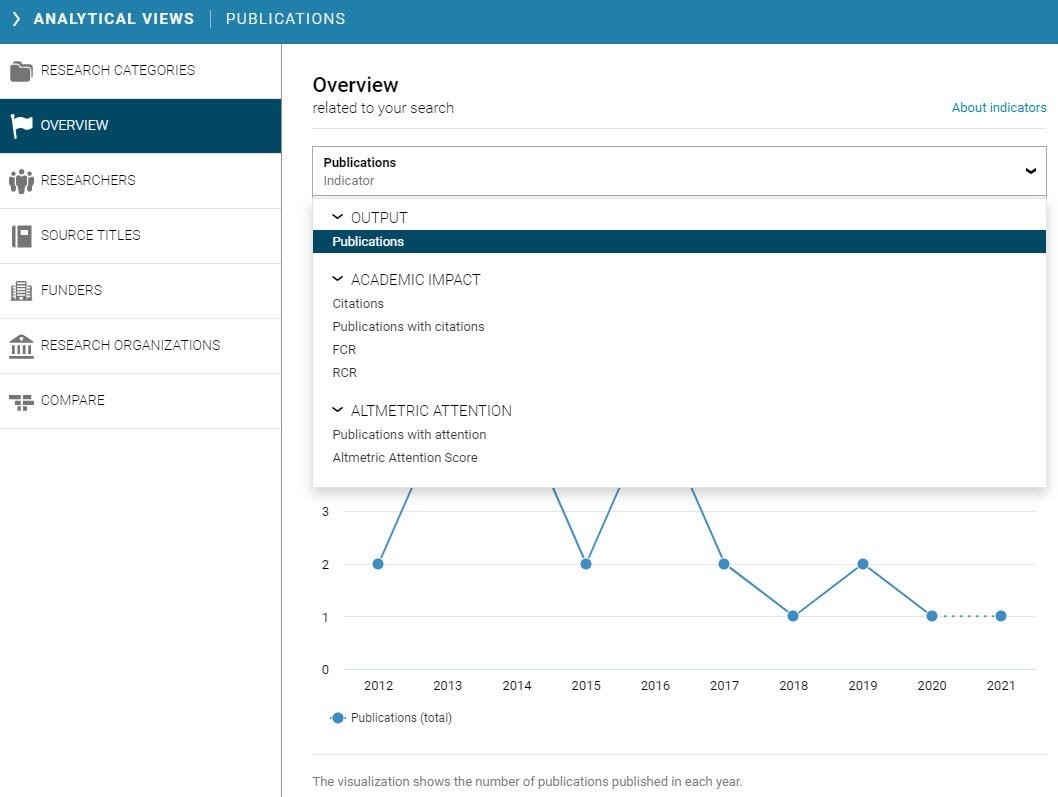 Vues analytiques - publications et citations du chercheur
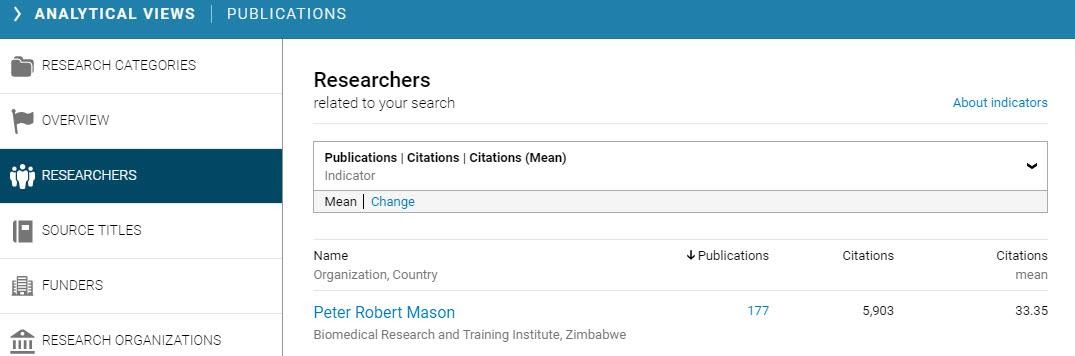 Cliquez sur l'onglet Chercheurs (Researchers en anglais) dans la colonne de droite pour voir les publications du chercheur et leurs citations.
Points de vue analytiques - Titres sources
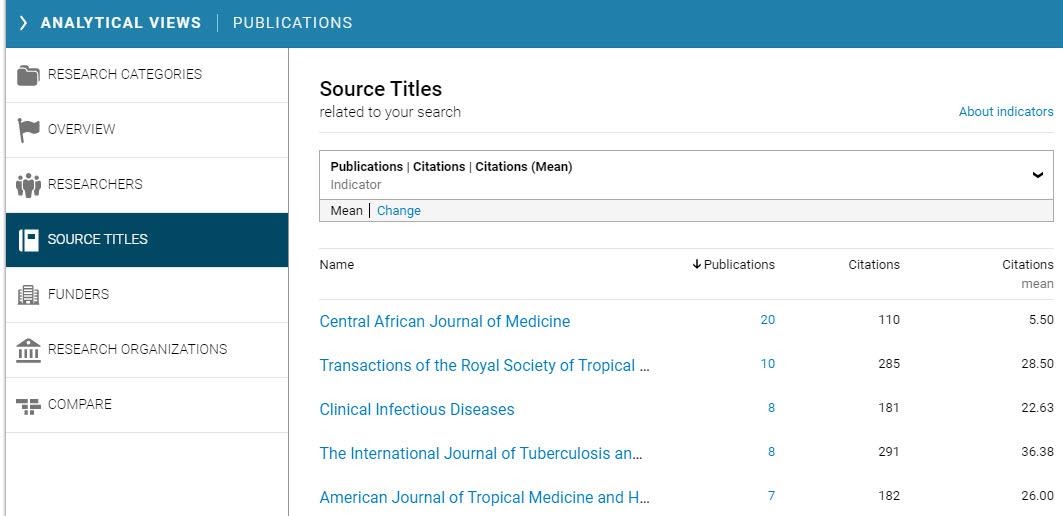 Dans la même colonne, l'onglet Titres des sources (Source Titles)  montre les publications du Dr Mason et leurs citations par source.
Analyse de la recherche par organisation
Dimensions peut également être utilisées pour analyser l'impact de la recherche d'un organisme.
Allez à Organisation de recherche (Research Organization) dans la liste de filtres dans la barre latérale gauche.
Recherchez “University of Zimbabwe”, sélectionnez et appuyez sur “Limit to“.
Le profil de l'université s'affiche.
Le profil indique le nombre de publications produites, de subventions et de brevets accordés, et d'essais cliniques attribués à l'université.
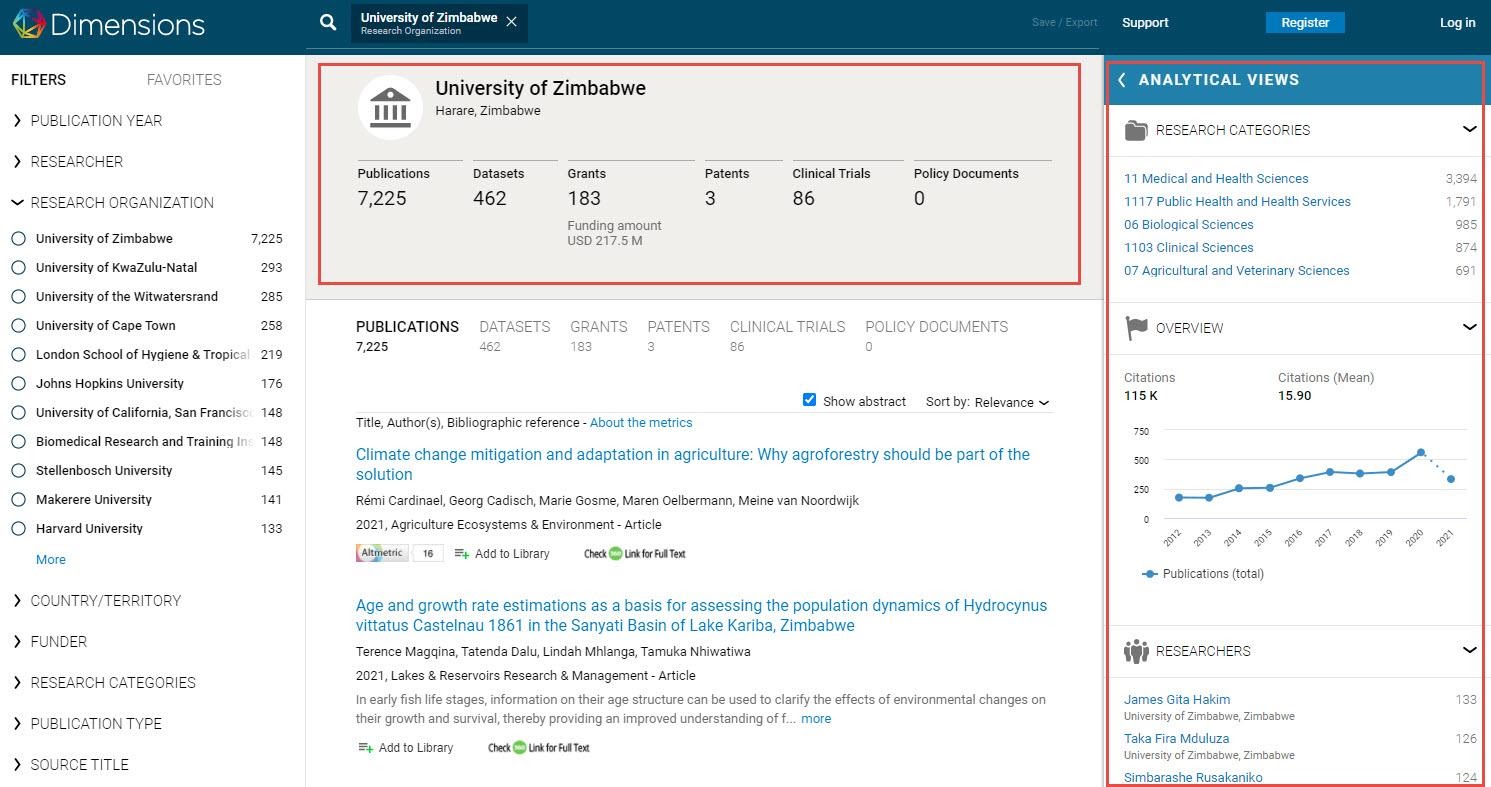 Analyse de la recherche par organisation (suite)
Les vues analytiques ”Analytical Views”  sur la barre latérale de droite montrent un certain nombre de vues avec des mesures pour l'université, en utilisant les publications des chercheurs affiliés comme indicateur.
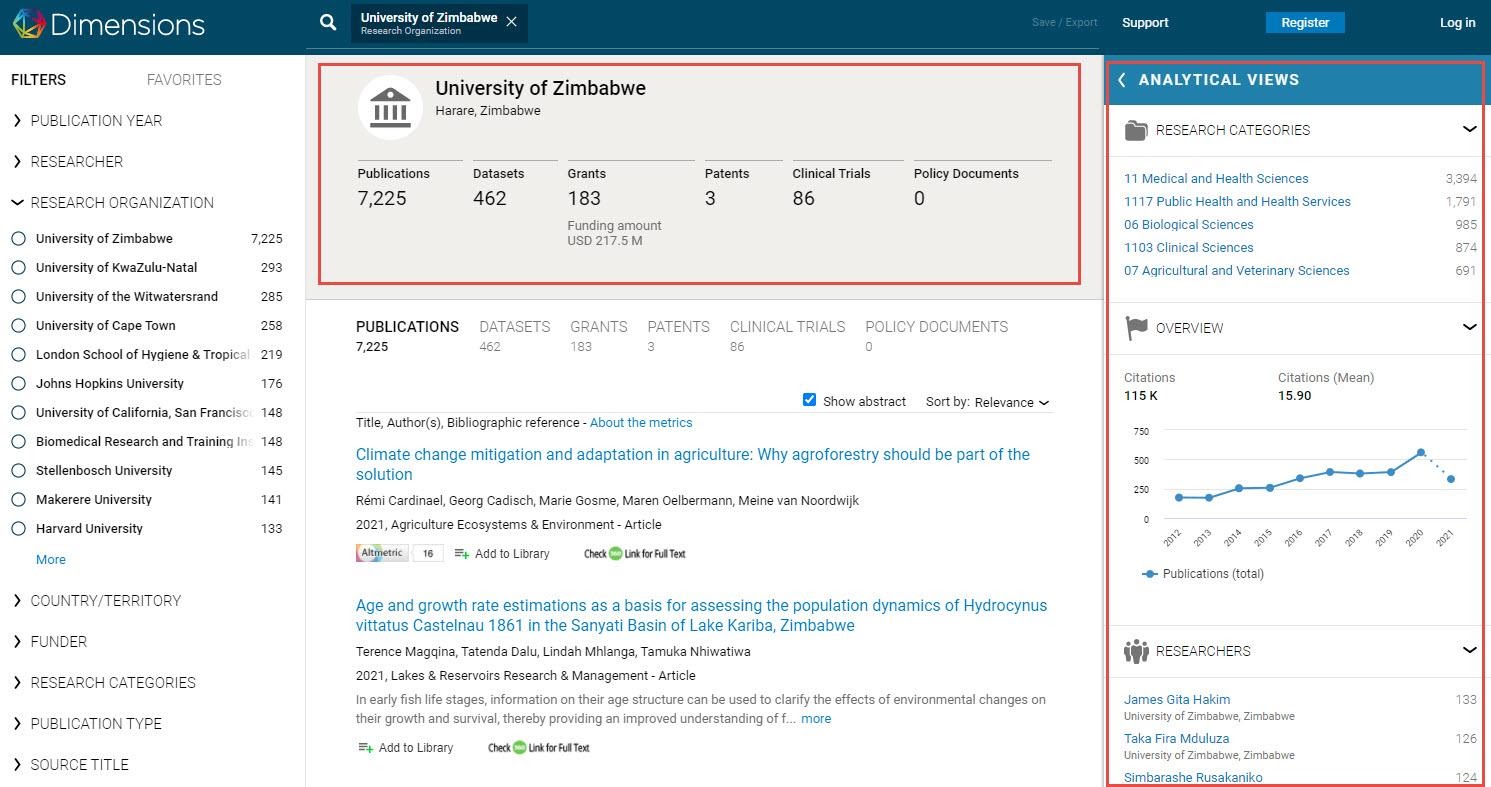 Vues analytiques - Vue d'ensemble
Cliquez sur l'onglet Vue d'ensemble (Overview) pour obtenir une représentation graphique des résultats et des indicateurs de l'université.
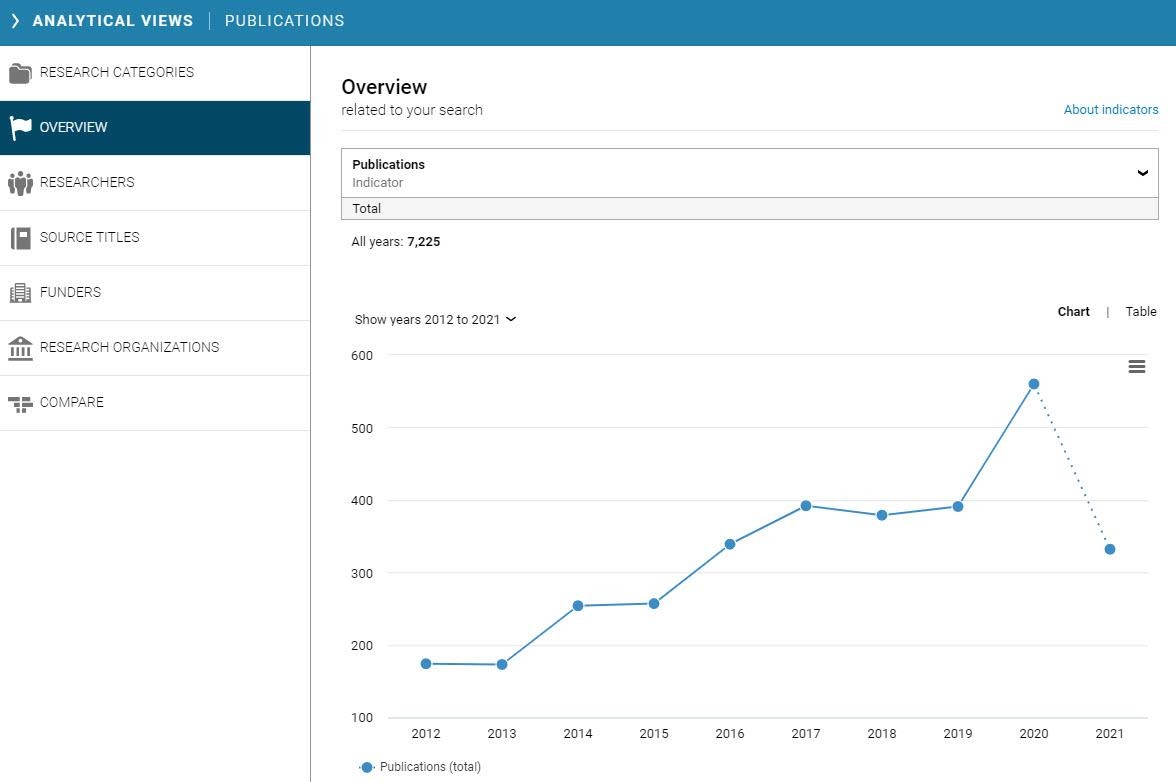 Vues analytiques - Catégories de recherche
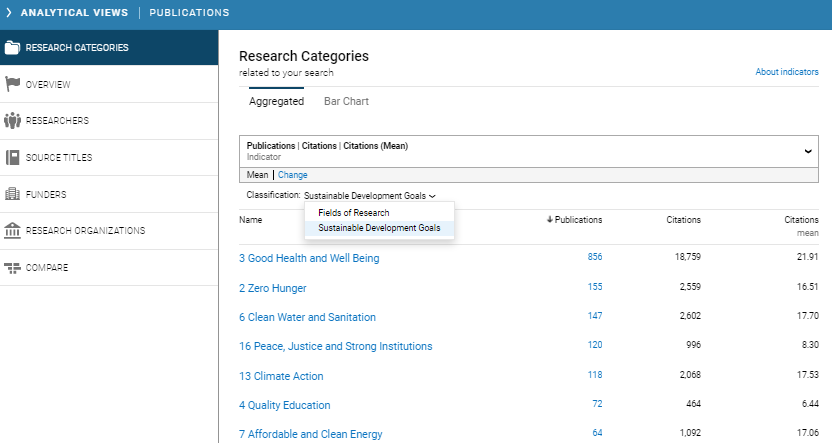 Cliquez sur l'onglet Catégories de recherche (Research Categories), puis sélectionnez Domaines de recherche (Fields of Research) dans le menu déroulant pour voir la répartition des activités de recherche menées à l'Université.
Points de vue analytiques - Organismes de recherche
Cliquez sur l'onglet "Organismes de recherche" (Research Organizations) pour afficher les publications et les citations liées à l'université.
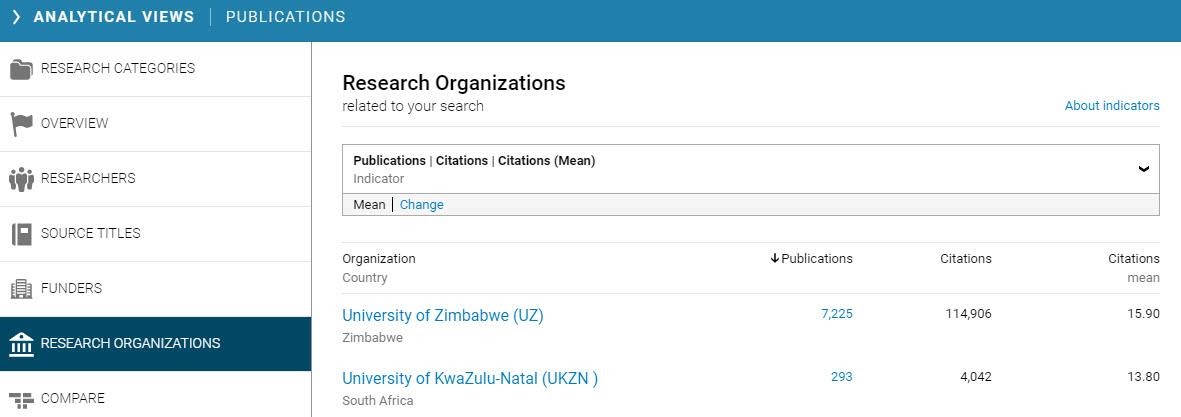 Vues analytiques - Subventions
Dimensions permet d'accéder à des informations sur le financement des recherches effectuées à l'Université.
Cliquez sur Subventions (Grants) dans le profil de l'organisation pour obtenir un aperçu des activités de recherche et de leurs sources de financement.
Les résultats peuvent être filtrés par les objectifs de développement durable des Nations Unies associés.
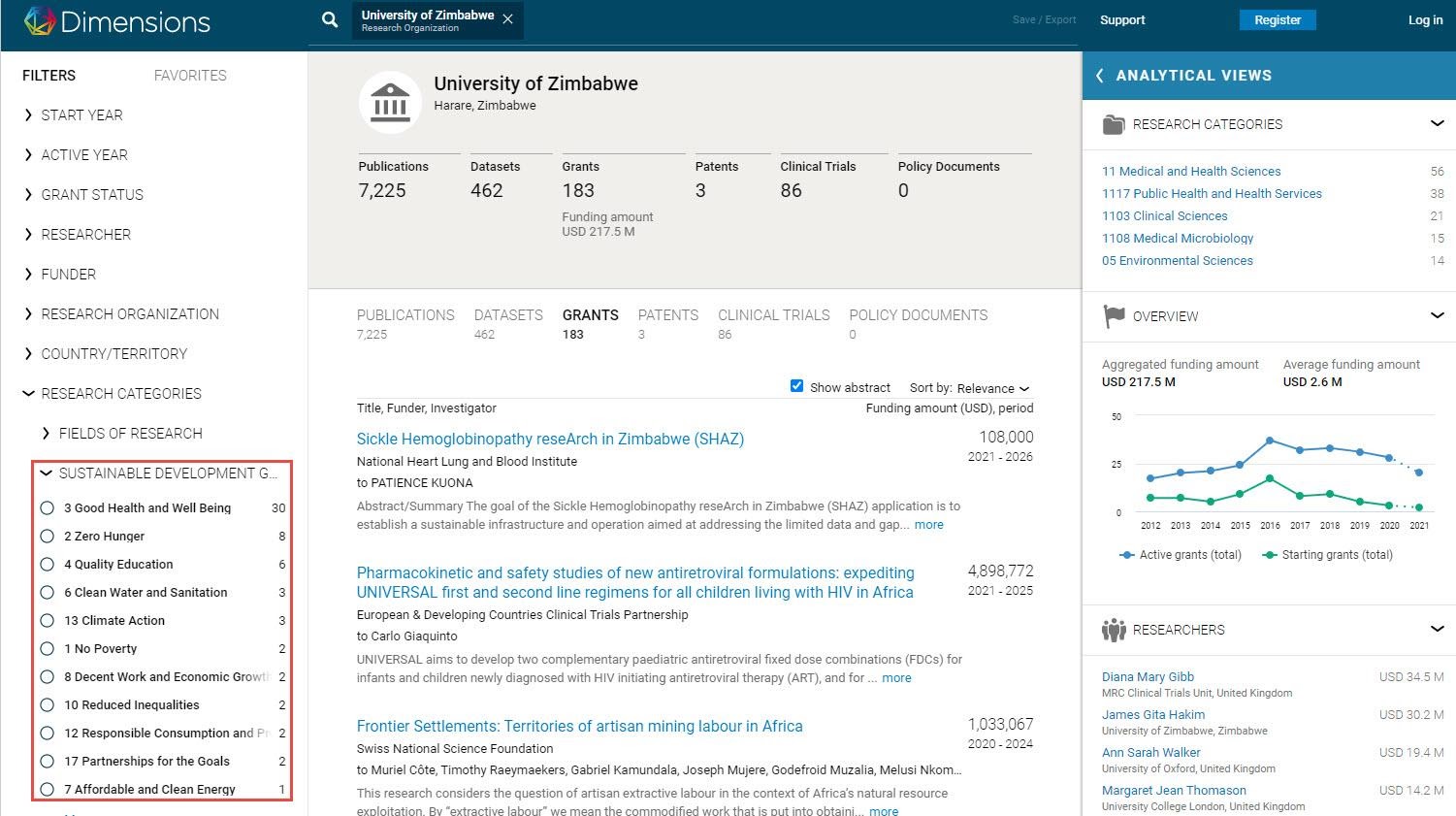 Qu'est-ce que Lens et à quoi sert-il ?
Une plateforme de connaissances libre et ouverte : 
Contient plus de 249 millions d'enregistrements de métadonnées d'œuvres savantes provenant de Microsoft Academic, CrossRef, PubMed, CORE et OpenAlex, et plus de 142 millions d'enregistrements de brevets provenant de 106 juridictions.
Fournit un ensemble complet d'outils analytiques pour faciliter l'évaluation de la recherche pour les chercheurs individuels et les organisations.
Disponible gratuitement pour tous les utilisateurs. 
En accédant au portail de contenu de Research4Life, les utilisateurs de Research4Life seront liés au texte intégral fourni par les partenaires de Research4Life.
Cliquez sur Bases de données (Databases) dans le menu déroulant Contenu, puis faites défiler la liste jusqu'à Lens.org - Scholarly Works pour accéder à la base de données.
Recherche documentaire sur Lens - Travaux scientifiques
Exemple - rechercher le sujet : “maize production” AND “Zimbabwe” ("production de maïs" ET "Zimbabwe")
Utilisez l'interface de recherche structurée, saisissez un concept dans un champ de recherche.
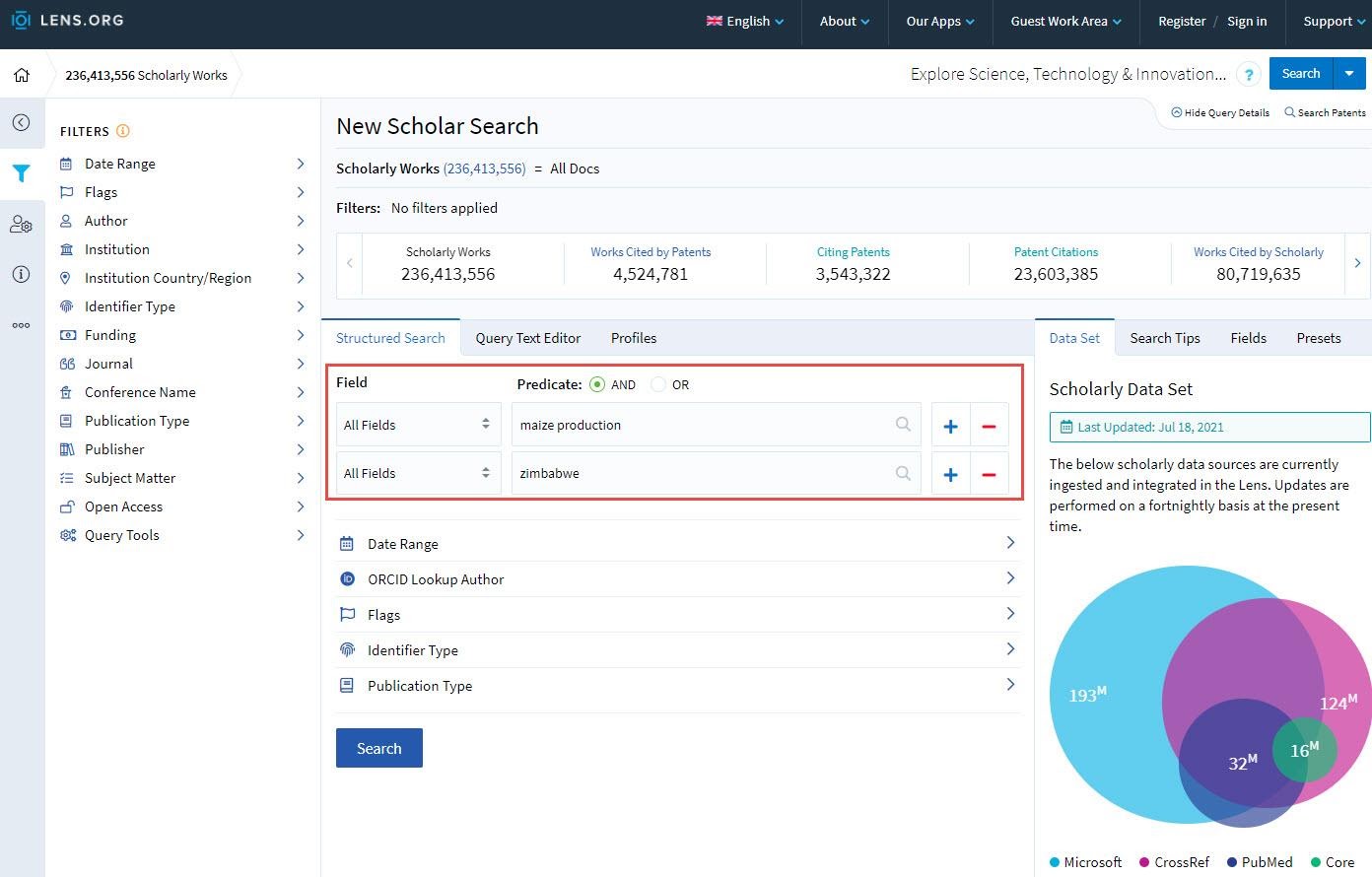 Résultats de recherche
Les termes de recherche sont affichés en haut de la page (A)
Sélectionnez les filtres dans la colonne de gauche
Plage de date : à partir de 2017 
Type de publication : Articles de journaux (B)
Au titre d'un résultat (C)
les indicateurs de citation et bibliométriques de l'article
ID des articles, statut d'accès libre, disponibilité du texte intégral, soutien financier, etc.
L'analyse de l'article est présentée sur le panneau de droite. (D)
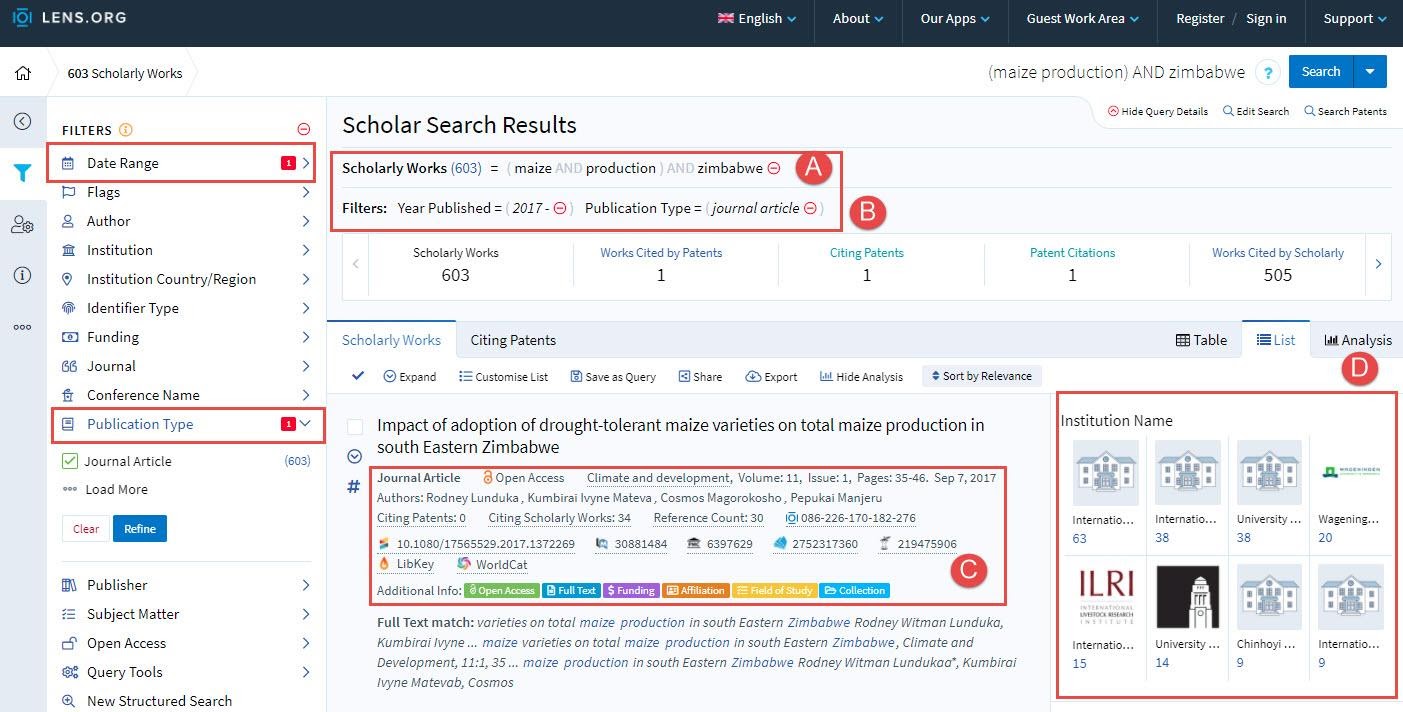 Résultat de la recherche - résumé de l'article
Cliquez sur le titre d'un résultat de recherche pour accéder au résumé et voir les détails. 

Cliquez sur "Full-Text" (Texte intégral) ou sur le DOI des sources pour accéder au texte intégral.
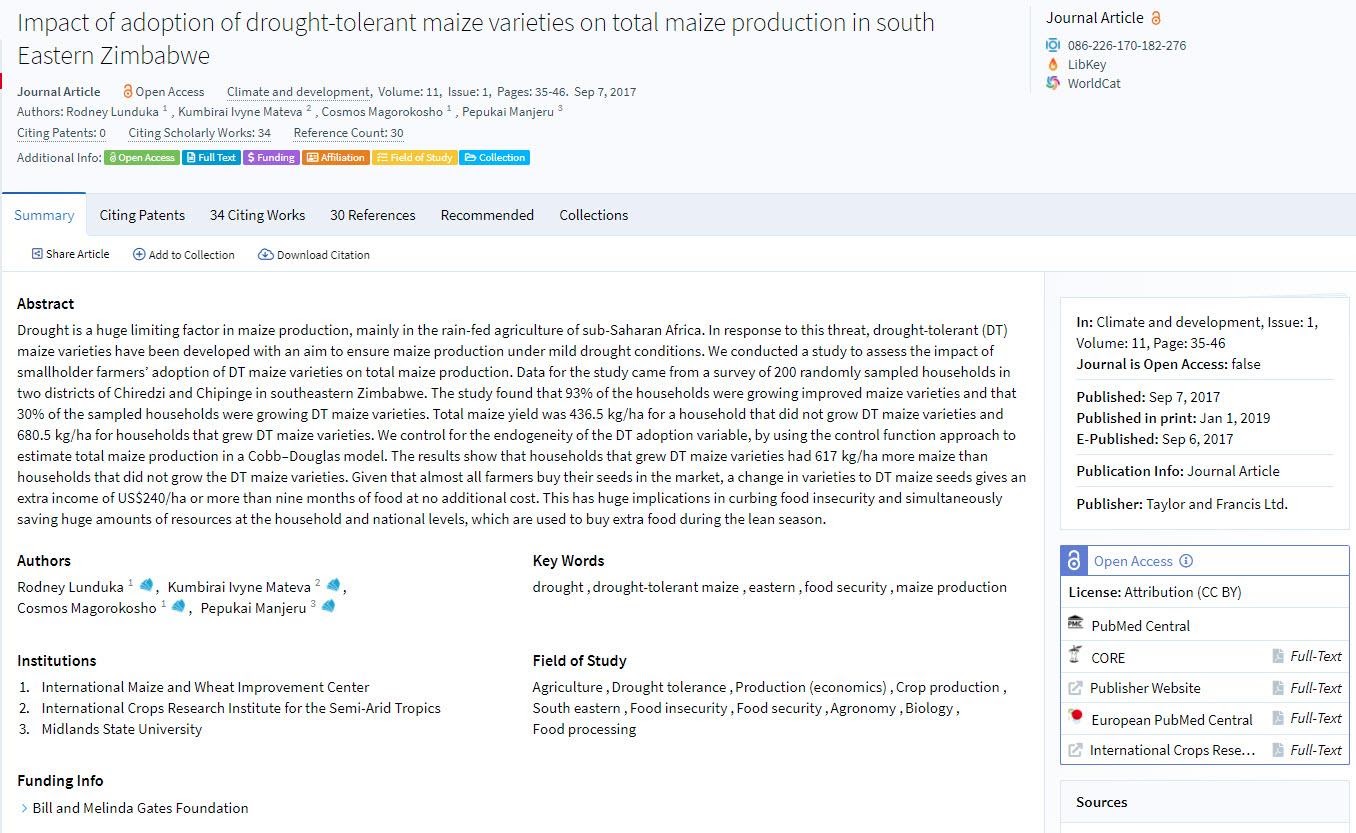 Analyse de la recherche par auteur
Sous Auteur dans la barre latérale gauche du filtre, entrez "Peter R Mason" dans le champ de recherche Nom d'affichage de l'auteur (Author Display Name), pour voir une liste d'articles et les données bibliométriques (A) correspondantes pour le Dr.
La vue d'analyse (Analysis view) du résultat (B) montre un certain nombre de tableaux permettant d'établir le profil du chercheur.
Un graphique peut être configuré en sélectionnant la flèche à côté de son titre graphique (C). Sélectionnez Ajouter un nouveau graphique (Add New Chart) pour personnaliser l'analyse.
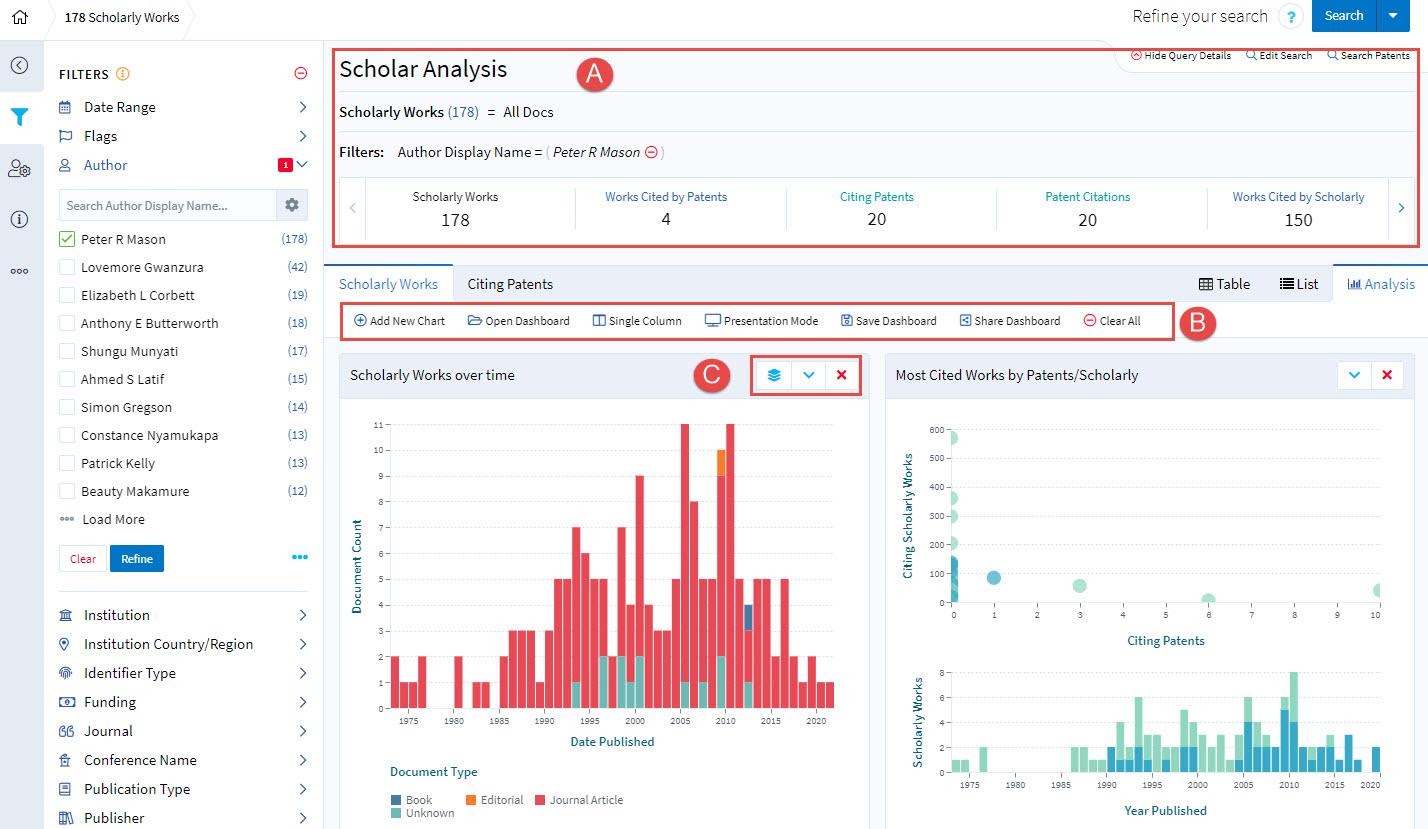 Profiles Lens
Profils composites basés sur ORCID et d'autres ensembles de données.
Les chercheurs possédant un ORCID peuvent utiliser ce service pour créer des profils de recherche.
Le profil de Richard Jefferson, PDG de Lens.org, est présenté ici à titre d'exemple.
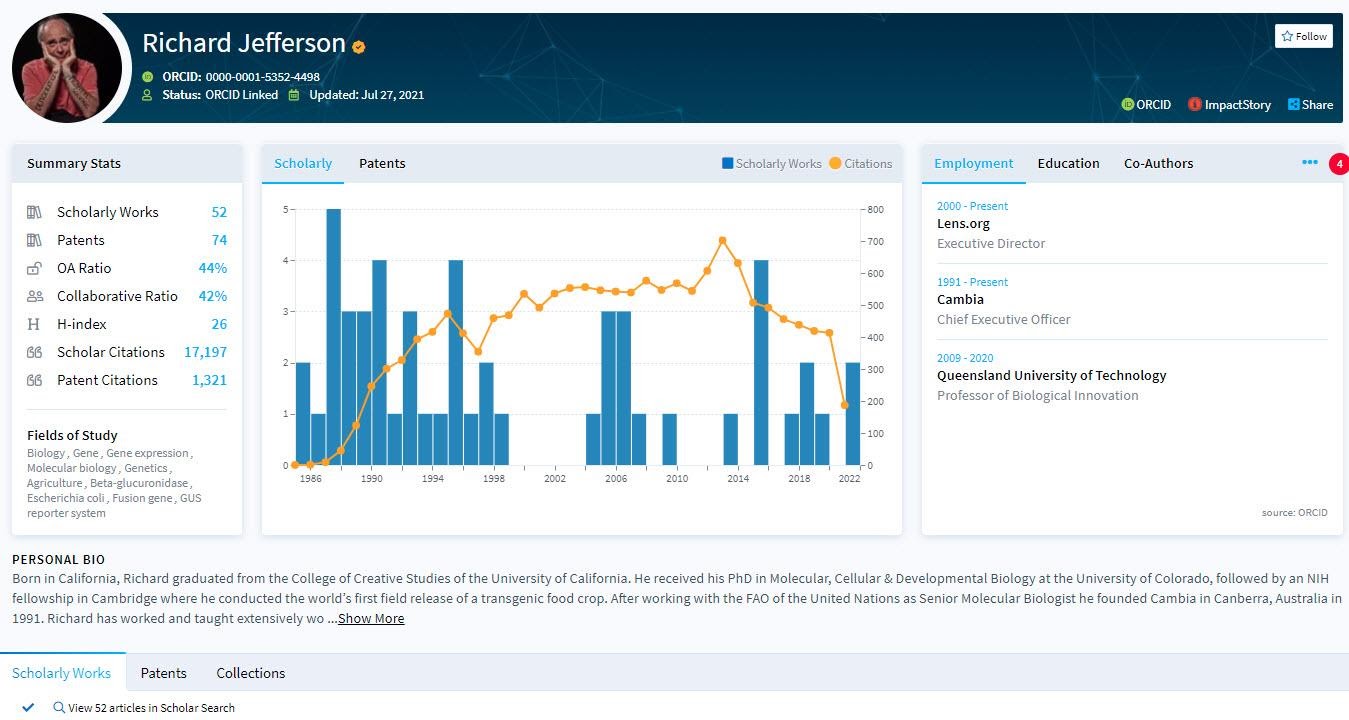 Analyse de la recherche par organisation
Construisez un profil d'organisation en utilisant les publications par leurs auteurs comme proxy.
Sous Institution dans la barre latérale gauche du filtre, entrez "University of Zimbabwe" dans le champ de recherche Institution Name, pour voir une liste d'articles et les données bibliométriques correspondantes (A). 
La vue d'analyse du résultat (B) montre un certain nombre de graphiques permettant de construire un profil de recherche pour l'université. 
Un graphique peut être configuré en sélectionnant la flèche à côté de son titre (C). Sélectionnez Ajouter un nouveau graphique (Add New Chart) pour personnaliser l'analyse.
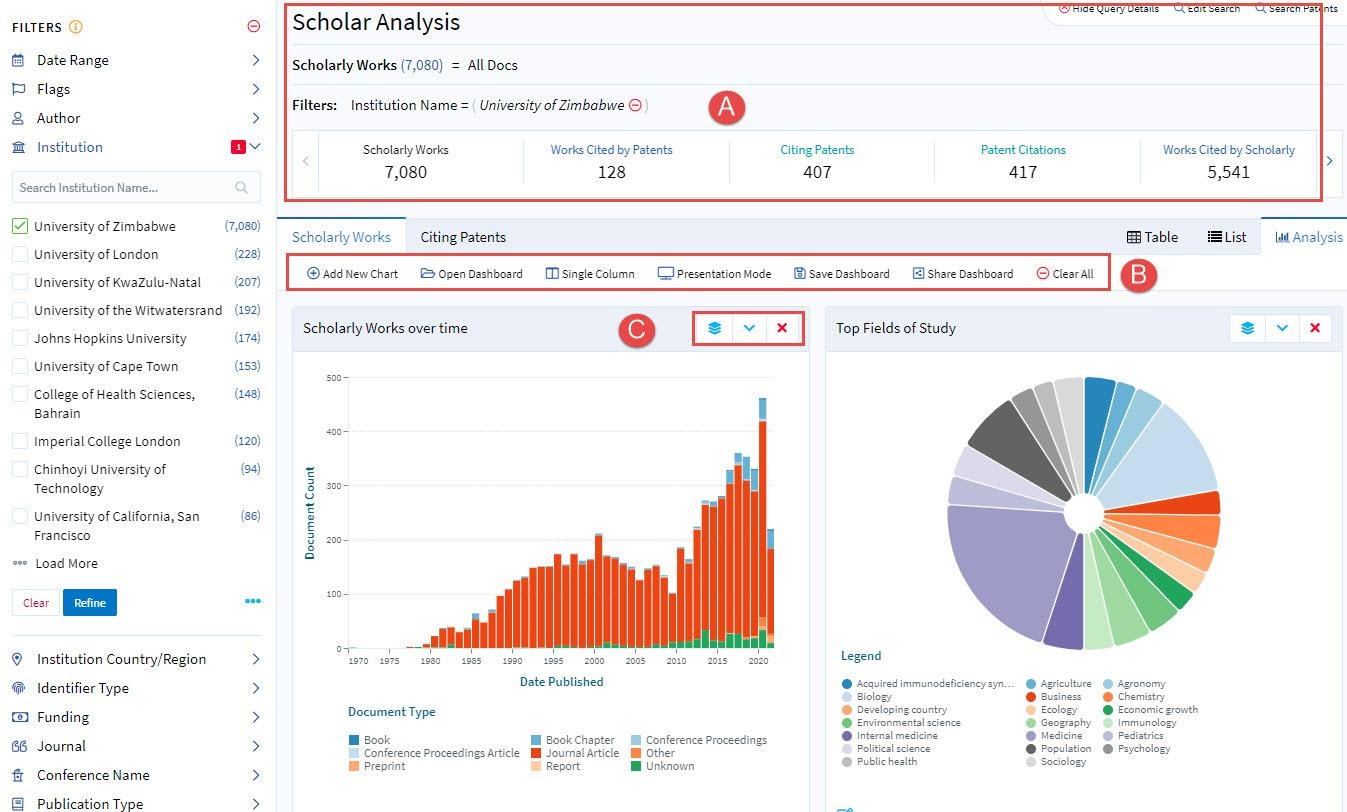 Qu'est-ce que Scopus et à quoi sert-il ?
Scopus est une base de données de résumés et de citations de la littérature évaluée par des pairs, par exemple des revues scientifiques, des livres et des actes de conférence.
Elle est fournie par Elsevier, disponible en ligne par abonnement.
Scopus compte plus de 87 millions d'articles, dont plus de 43 600 titres de périodiques, plus de 261 000 titres de livres et plus de 7 000 éditeurs. 
Elle couvre les domaines des sciences, des techniques, de la médecine et des sciences sociales, ainsi que les arts et les civilisations.
La base de données permet également aux utilisateurs d'effectuer des analyses bibliométriques et de tendances historiques.
Recherche documentaire sur Scopus
Scopus peut être utilisé pour effectuer une recherche documentaire sur un sujet de recherche.
Par exemple, la figure ci-dessous montre une recherche sur la "production de maïs" (“maize production”) spécifiquement au "Zimbabwe", combinée avec un opérateur booléen (AND) pour s'assurer que les résultats de la recherche incluent les deux termes.
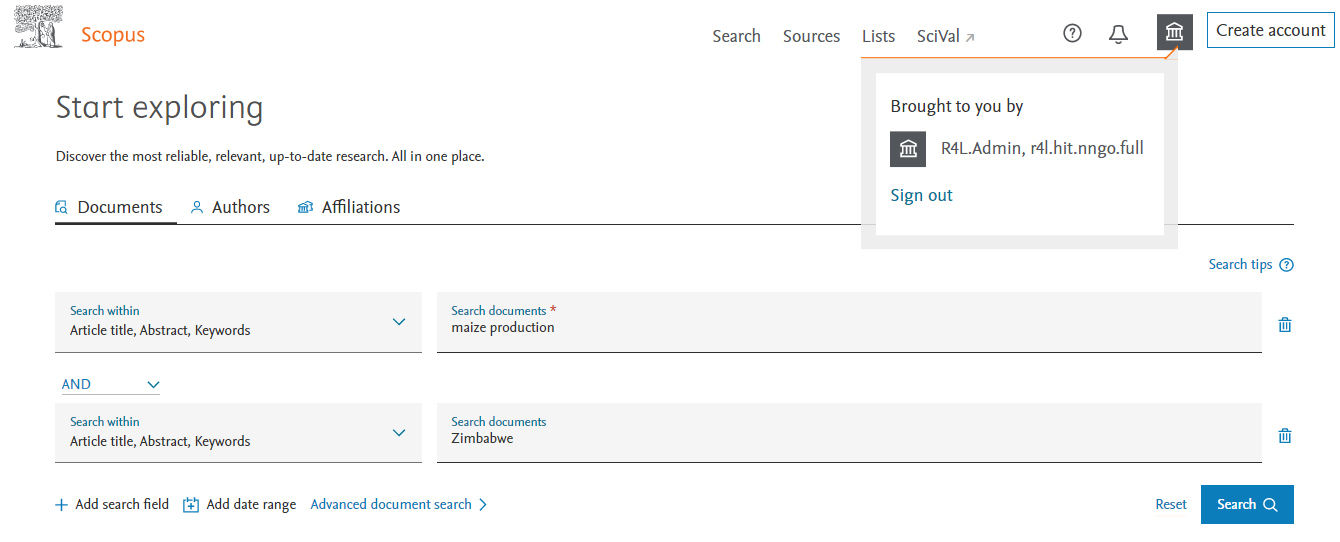 Limiter les résultats de recherche sur Scopus
La recherche peut également être limitée par une plage de dates, par exemple, "de 2015 à aujourd'hui" (“from 2015 to the present”).
Ces options de limitation permettent de restreindre une recherche pour obtenir le meilleur résultat correspondant.
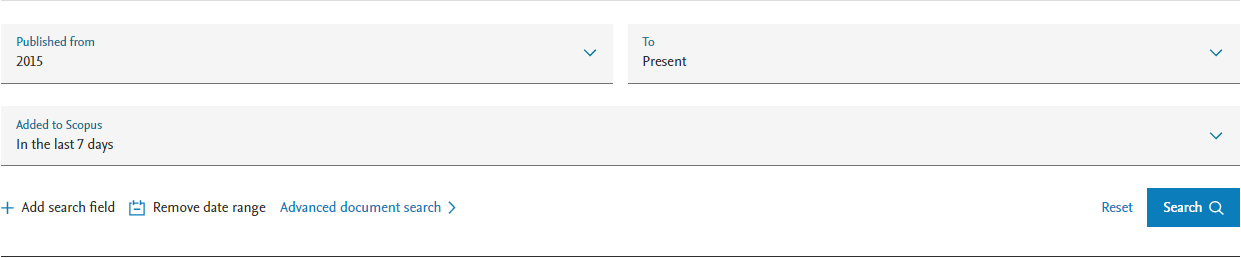 Exporter, envoyer par e-mail et sauvegarder les citations
Le graphique de droite montre le résultat de la recherche ci-dessus.  
Si la case à côté du titre d'un élément est cochée, d'autres actions peuvent être entreprises, comme l'exportation des résultats.
Cliquez sur les liens correspondants au-dessus de la liste des résultats pour imprimer, enregistrer/télécharger ou envoyer par e-mail les documents sélectionnés.
L'exportation permet d'exporter les éléments sélectionnés vers des gestionnaires bibliographiques tels que Mendeley, RefWorks, EndNote et BibTeX.
Définir des alertes et des flux permet de rester à jour sur un sujet de recherche.
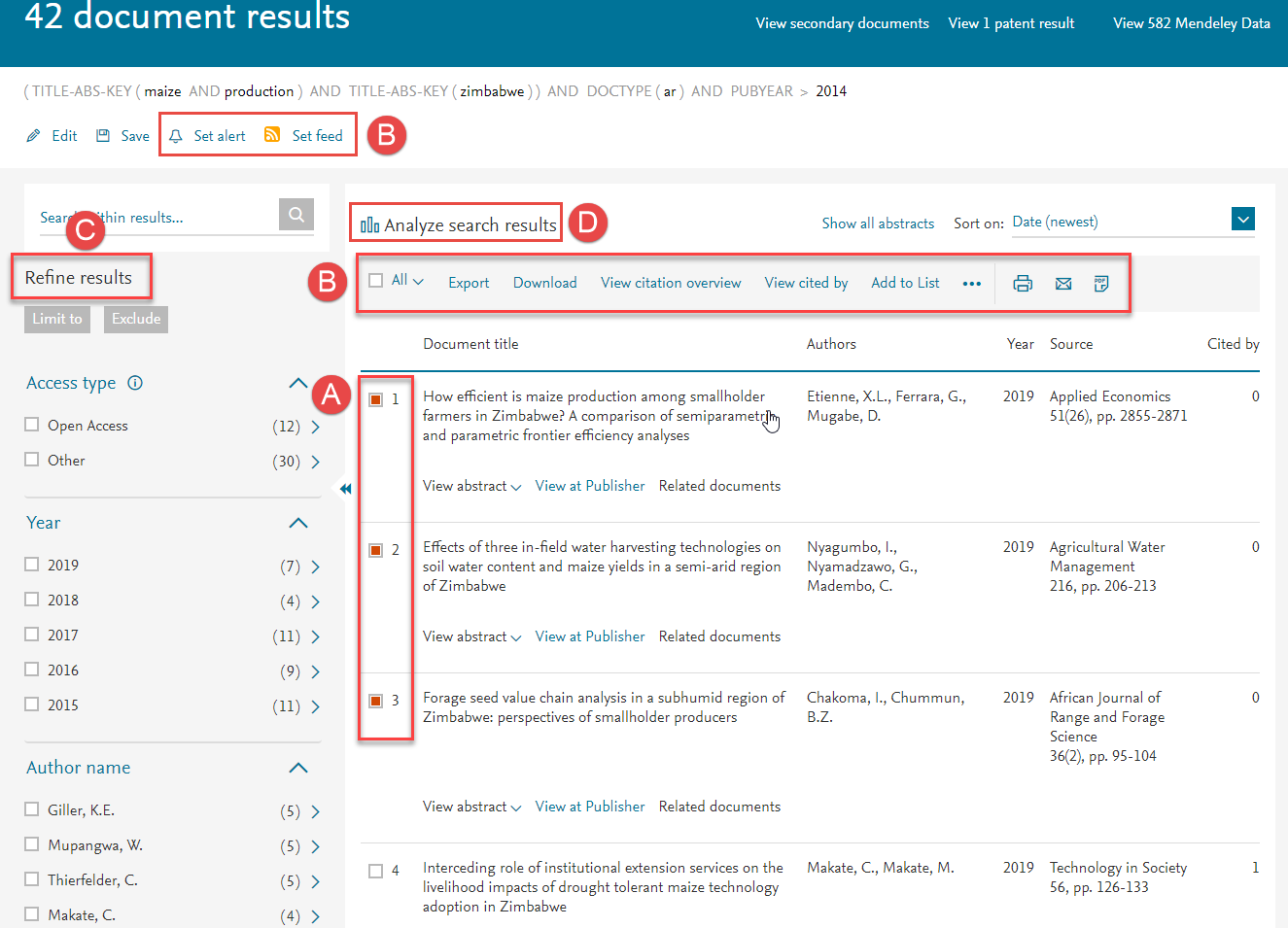 Affiner et analyser les résultats
D'autres options de limitation sont disponibles dans la rubrique Affiner les résultats, à gauche de la page de résultats.
Les options comprennent le nom de l'auteur, le domaine, le titre de la source, l'affiliation, le bailleur de fonds, le pays/territoire, etc.
D. Cliquez sur Analyser les résultats de la recherche (Analyze search results) pour obtenir une analyse approfondie des résultats de la recherche afin d'identifier toute tendance dans le sujet recherché.
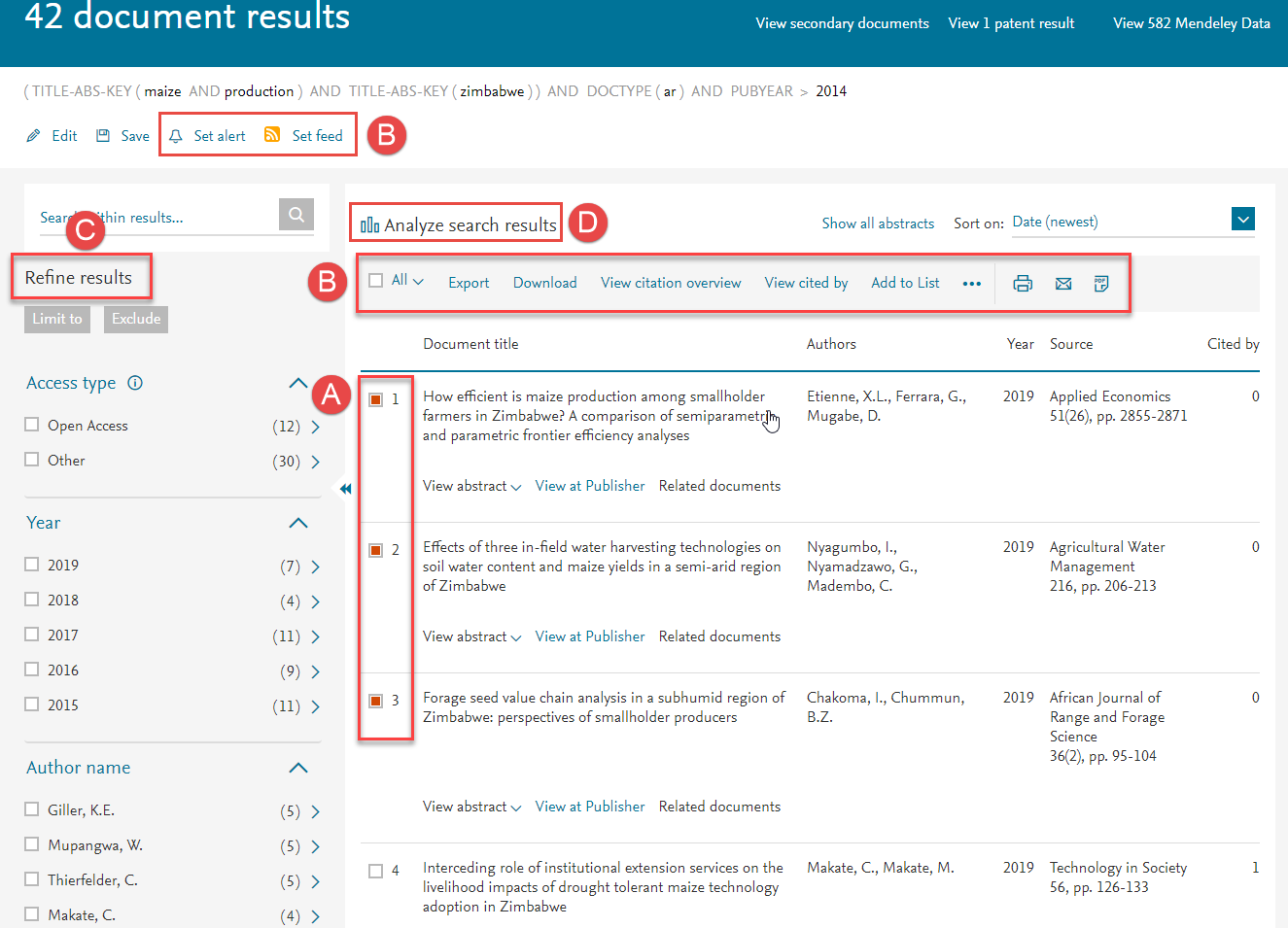 Analyse des citations par auteur
Scopus fournit un certain nombre d'indicateurs bibliométriques pour les chercheurs et les organismes de recherche. 

Les indicateurs bibliométriques sont utilisés pour effectuer une analyse des citations à des fins d'évaluation de la recherche des chercheurs et des organismes de recherche correspondants.

En utilisant Peter Mason de l'Université du Zimbabwe comme exemple, entrez son nom et son affiliation dans la recherche d'auteur comme indiqué dans la diapositive suivante.
Exemple de recherche par auteur dans Scopus
Les indicateurs bibliométriques de ses résultats de recherche pendant son mandat à l'université seront présentés, notamment :
le nombre de documents qu'il a produits
les domaines dans lesquels il a travaillé,
les co-auteurs avec lesquels il a travaillé, et
les citations de son travail.
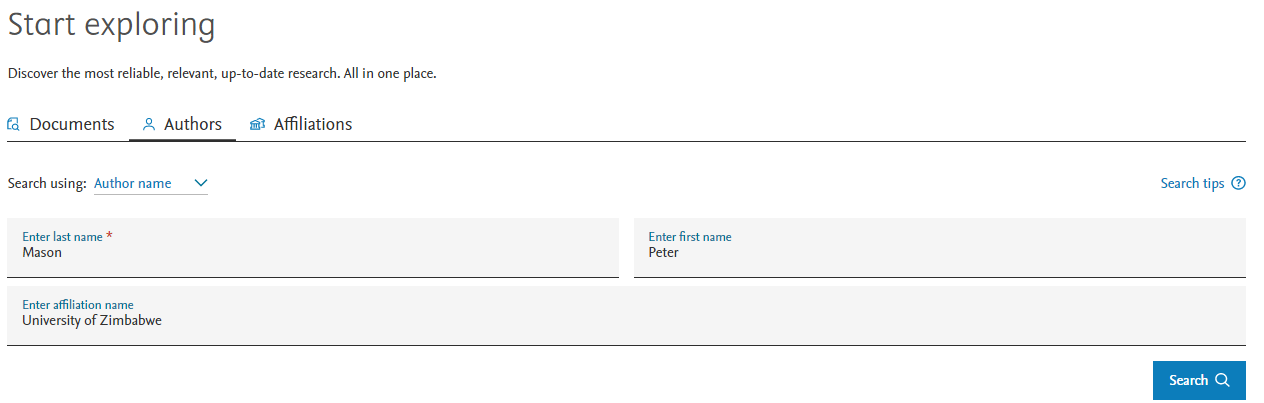 Exemple d'entrées multiples pour un même auteur
Dans la recherche par auteur, le nom "Peter Mason" permet de retrouver quelques entrées de noms avec "Mason, Peter R." comme format de nom préféré. 
Le résultat indique également le nombre de documents indexés dans Scopus pour cet auteur.
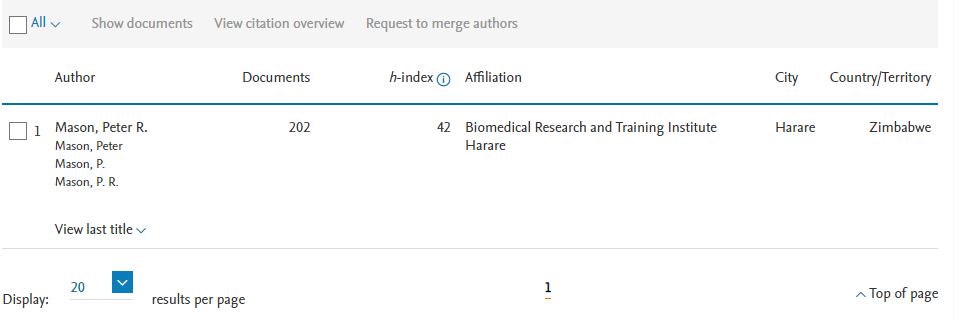 Détails de l'auteur dans Scopus
Cliquez sur le nom de l'auteur préféré, Mason, Peter R., pour faire apparaître la page Détails de l'auteur.
Cette page présente tous les indicateurs bibliométriques disponibles dans Scopus sur l'auteur Peter R. Mason 
L'ID de l'auteur, attribué par Scopus, est l'identification donnée à chaque auteur dont les travaux sont indexés dans Scopus.
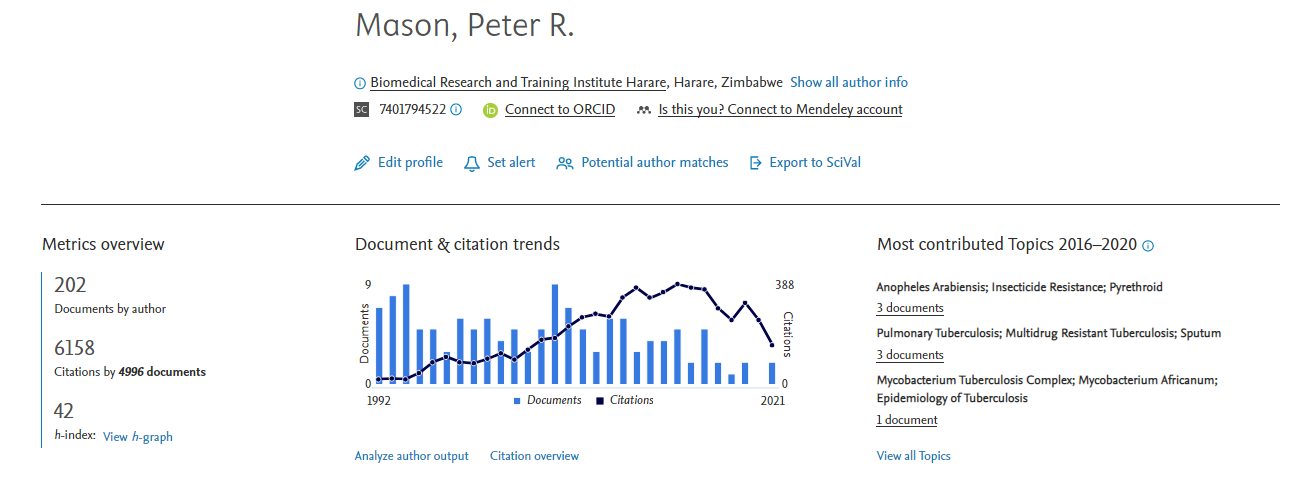 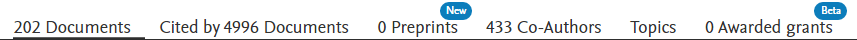 Détails de l'auteur dans Scopus
Les documents de l'auteur, le nombre total de citations reçues et l'indice h figurent en bonne place sur la page des détails de l'auteur.
Graphique montrant l'évolution des documents et des citations.
Montre les liens vers les détails des documents, les citations, les prépublications, la liste des co-auteurs, les sujets et les subventions accordées.
Cliquez sur Analyser la production (Analyze author output) de l'auteur pour accéder à d'autres graphiques et détails de différents indicateurs bibliométriques pour l'auteur.
Voir l'aperçu des citations (View citation overview) montre un aperçu du nombre total de travaux publiés au cours des cinq dernières années.
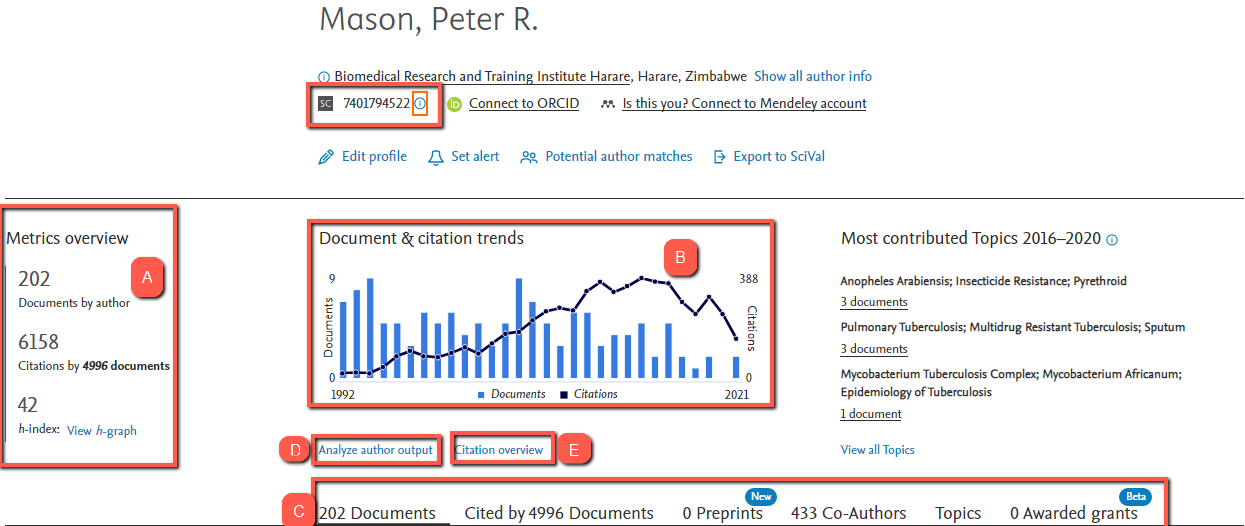 Analyser la production des auteurs
La figure ci-dessous montre les graphiques et les détails des différents indicateurs bibliométriques de l'auteur.
La figure ci-dessous donne un aperçu du nombre total de publications diffusées.
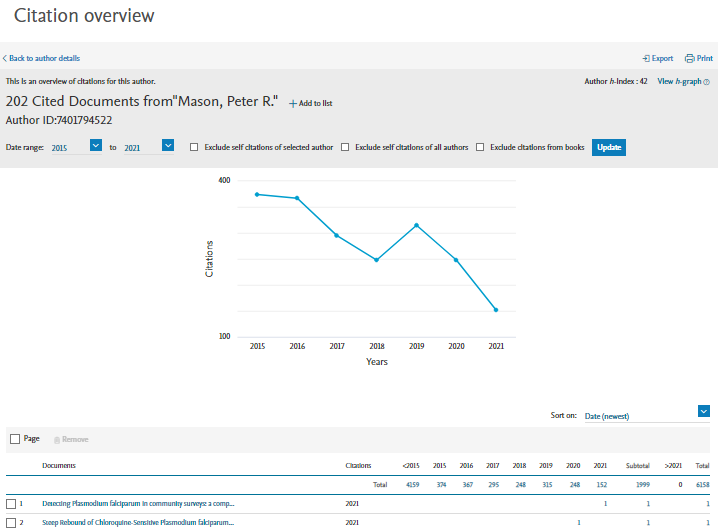 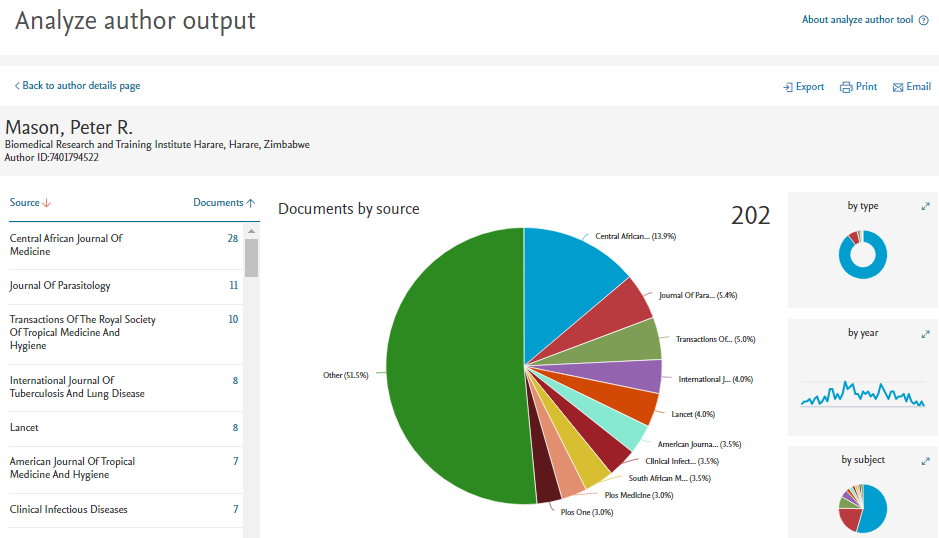 Analyse des citations par organisation
La recherche par affiliation donne une vue d'ensemble de la production de publications d'un organisme de recherche, y compris les domaines dans lesquels il travaille, les affiliations collaboratrices et les publications dans lesquelles il est apparu.
Le graphique de droite montre le résultat de la recherche de "University of Zimbabwe" dans la recherche par filiation.  Le résultat est ensuite limité à la ville de "Harare" pour atteindre l'institution spécifique qui nous intéresse.
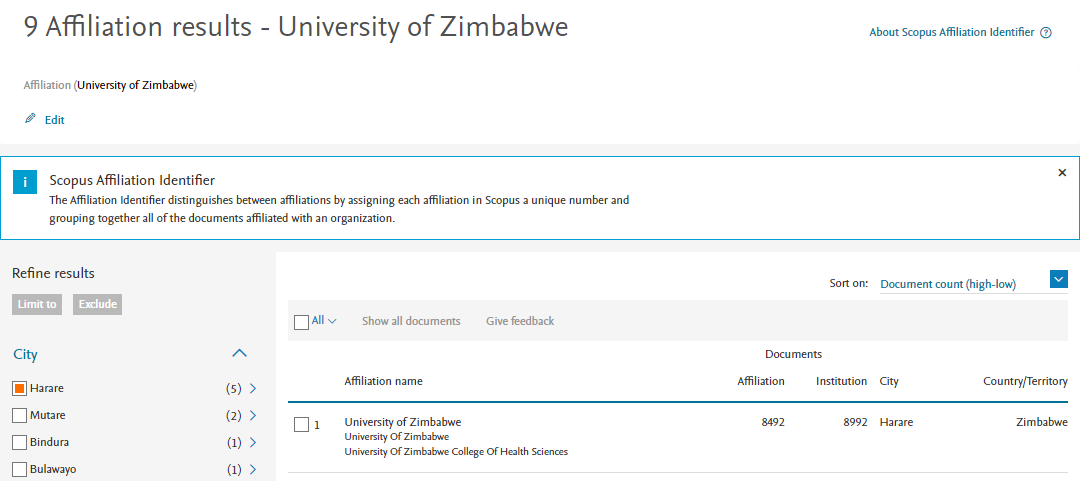 Détails de l'affiliation dans Scopus
La première entrée dans les résultats donne University of Zimbabwe. Elle compte 8992 documents publiés indexés dans Scopus par 3016 auteurs dans divers domaines comme le montre le graphique circulaire à droite de l'écran. 
Cliquez sur « Collaborating affiliations » pour connaître les affiliations collaboratrices et les documents produits en collaboration. 
Cliquez sur Documents par source (Documents by source)  pour voir les titres des publications de « University of Zimbabwe”.
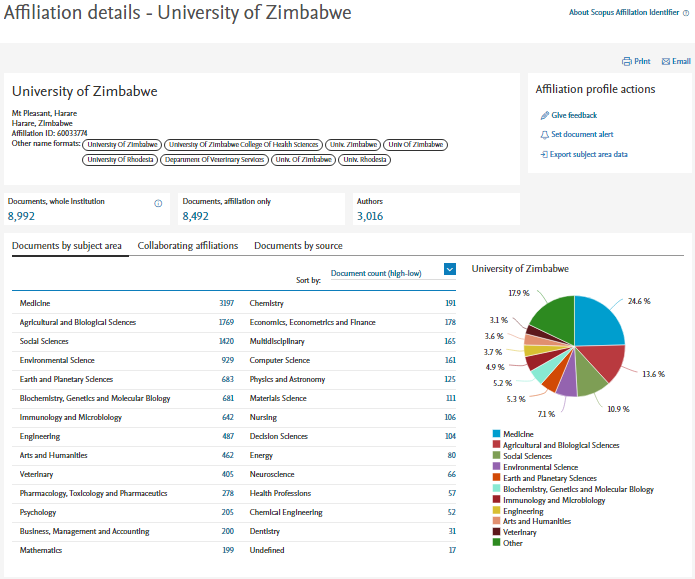 Résumé
Dimensions, Lens et Scopus offrent un profil général de la production d'un chercheur et d'un organisme de recherche, basé sur une collection d'indicateurs bibliométriques.
Ces indicateurs sont présentés sous une forme très visuelle, avec de nombreux graphiques et tableaux, et sont faciles à comprendre.
En plus des données sur les publications, Dimensions offre un accès facile aux informations sur les subventions, les brevets, les essais cliniques et les documents de politique connexes, tandis que Lens offre un accès spécial aux informations sur les brevets. Ceux-ci ajoutent à la profondeur de l'analyse de l'impact de la recherche effectuée.
Les résultats obtenus à partir de Dimensions, Lens et Scopus peuvent aider les utilisateurs à :
trouver des collaborateurs de recherche, c'est-à-dire savoir avec qui collaborer et sur quel sujet, 
préparer l'évaluation d'un chercheur ou d'un organisme de recherche,
élaborer une politique sur la base des données présentées. 
Reportez-vous à la présentation "Évaluation de la recherche et bibliométrie" pour en savoir plus sur l'analyse de l'impact de la recherche.
Ressources supplémentaires
Dimensions. 2018. Dimensions Free| 2-minute introduction. [Cited 21 September 2022]. https://www.youtube.com/watch?v=2IKbRm5cgTw&feature=youtu.be 
Dimensions. 2022. Resources. In: Dimensions [online]. [Cited 21 August 2022]. https://www.dimensions.ai/resource-type/videos/
Elsevier. 2022a. Scopus content. In: Elsevier [online]. [Cited 26 September 2022]. https://www.elsevier.com/solutions/scopus/how-scopus-works/content
Elsevier. 2020b. Scopus Training Videos [online]. [Cited 26 September 2022]. https://www.youtube.com/playlist?list=PLmFEGsa7e9nG8nvIpVld6xc6-G9gH9Uxb 
Lens.org. 2022a. Scholarly Data Set.  In: Scholarly Works: Search & Analysis [online]. [Cited 26 September 2022]. https://www.lens.org/lens/search/scholar/structured 
Lens.org. 2022b. Patent Data Set.  In: Patents: Search & Analysis [online].  [Cited 26 September 2022]. https://www.lens.org/lens/search/patent/structured 
Research4Life. 2019. Dimensions, now available via Research4Life. [Cited 26 September 2022].  https://youtu.be/c5LsUIn6RwM
Research4Life. 2021.  The Lens webinar. In Research4Life [online]. [Cited 26 September 2022].  https://youtu.be/O0Q_cPv_0iA
Vous êtes invités à :
Visiter notre site web au lien suivant: www.research4life.org
Nous contacter à l’adresse mail suivant : r4l@research4life.org 
Découvrir d'autres supports de formation [www.research4life.org/training]
Vous abonner à la newsletter de Research4Life [www.research4life.org/newsletter]
Consulter les vidéos de Research4Life [https://bit.ly/2w3CU5C]
Nous suivre sur Twitter @r4lpartnership et Facebook @R4Lpartnership
Pour plus d'informations sur Research4Life

www.research4life.org
r4l@research4life.org
Research4Life est un partenariat public-privé des cinq collections:
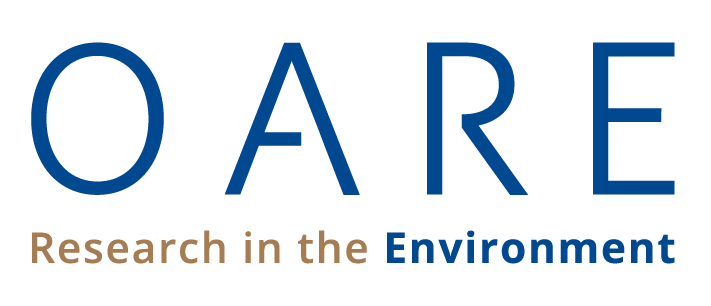 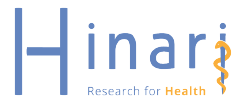 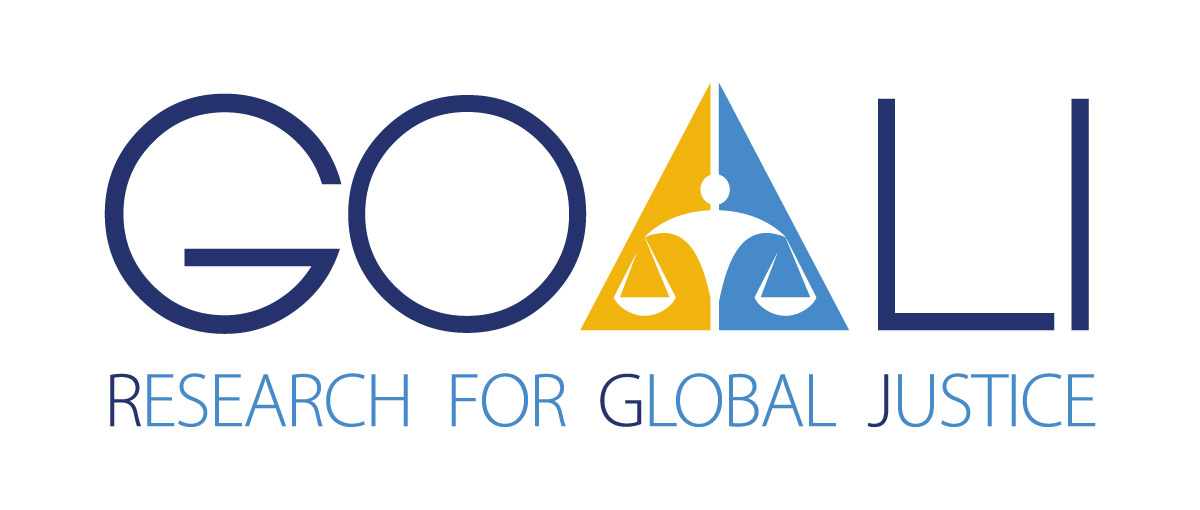 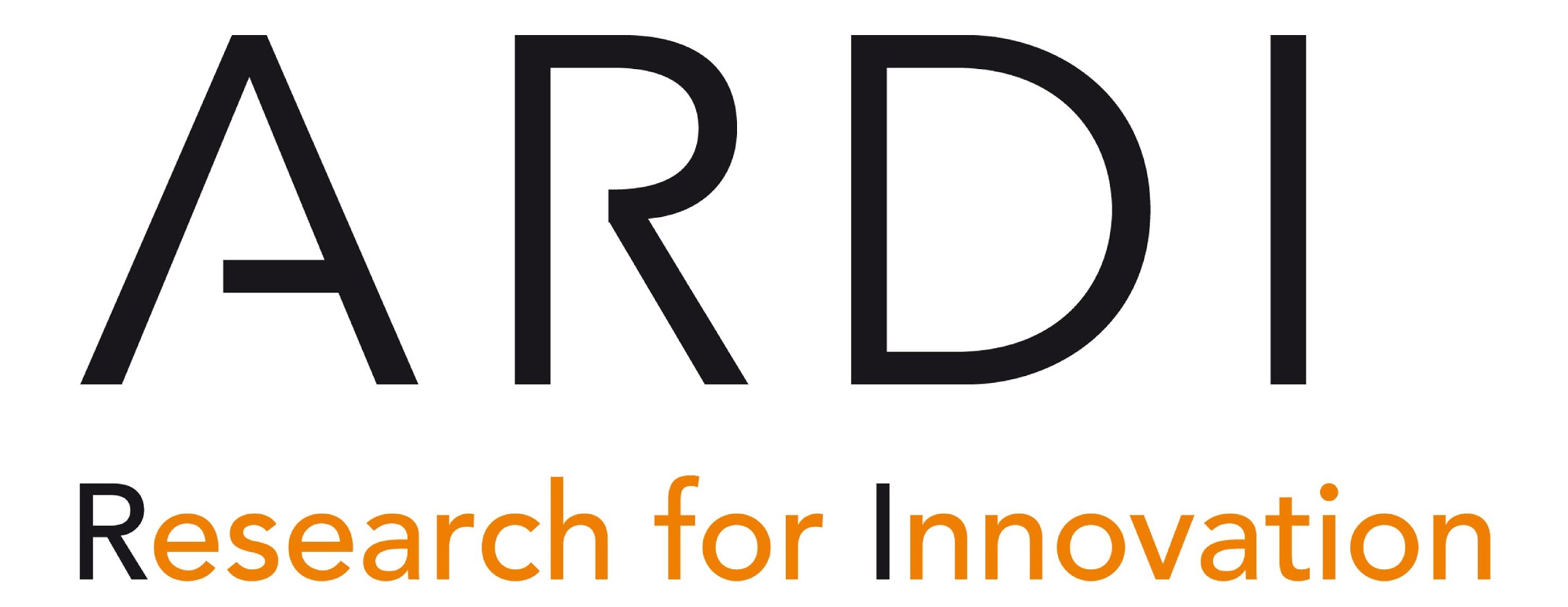 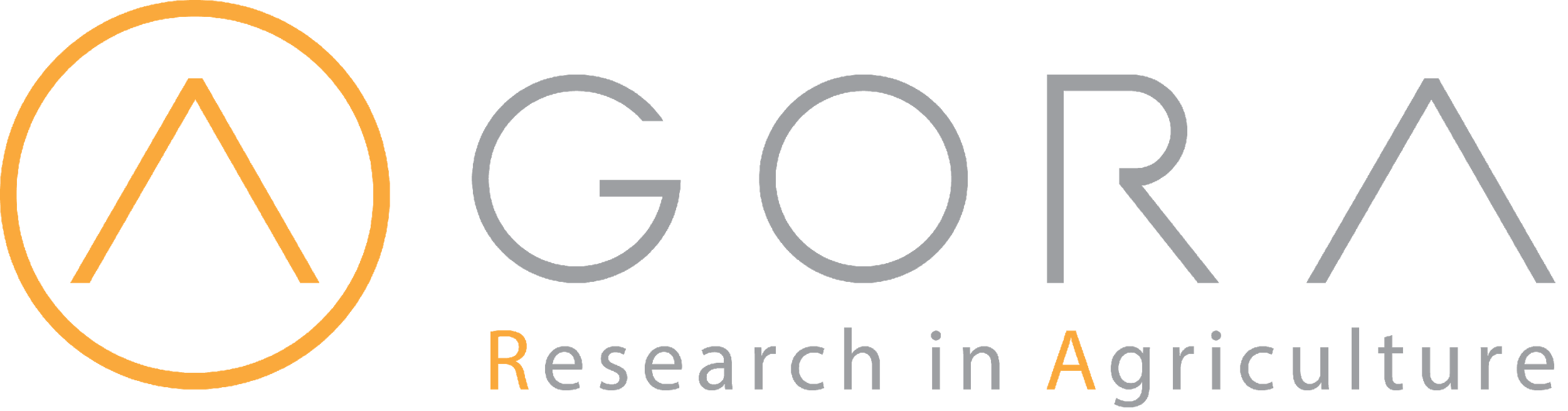